CDC Emerging Tobacco Products Communication Initiative
OMB Submission – GenIC #0920-0910
Attachment 11: Survey Questionnaire Sample Screenshots
Eligibility Screener
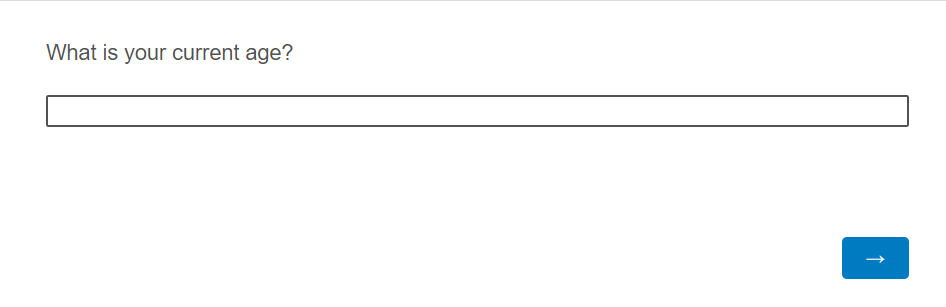 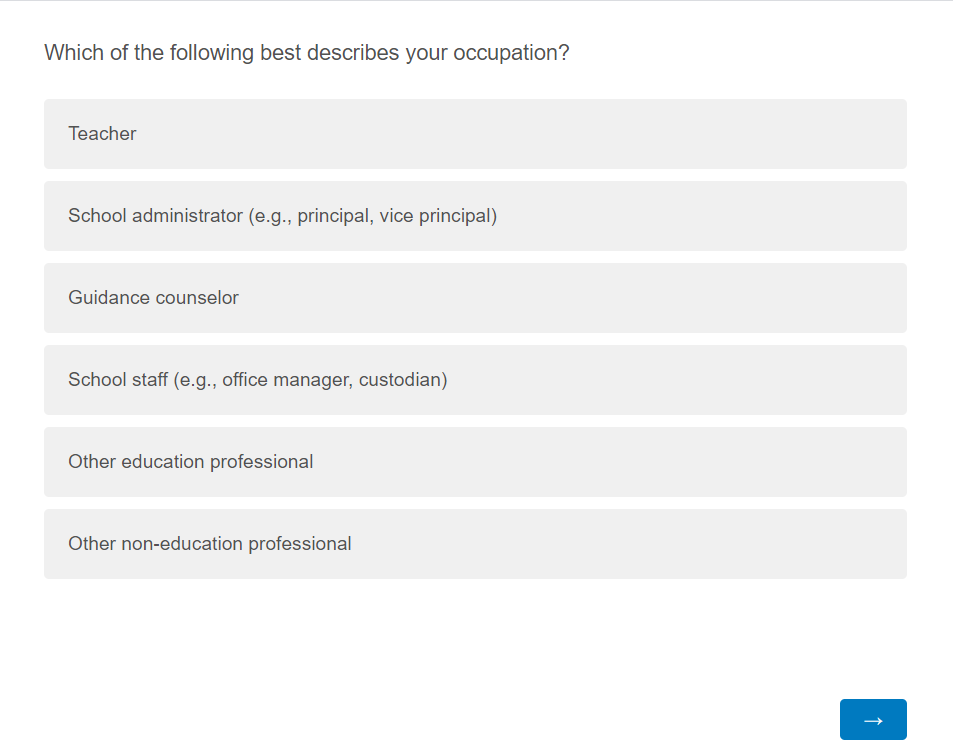 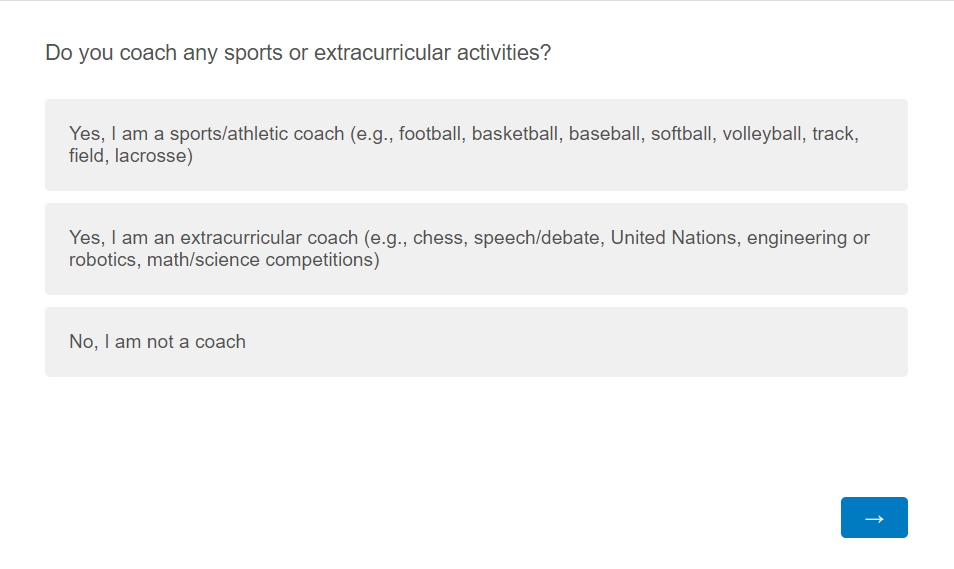 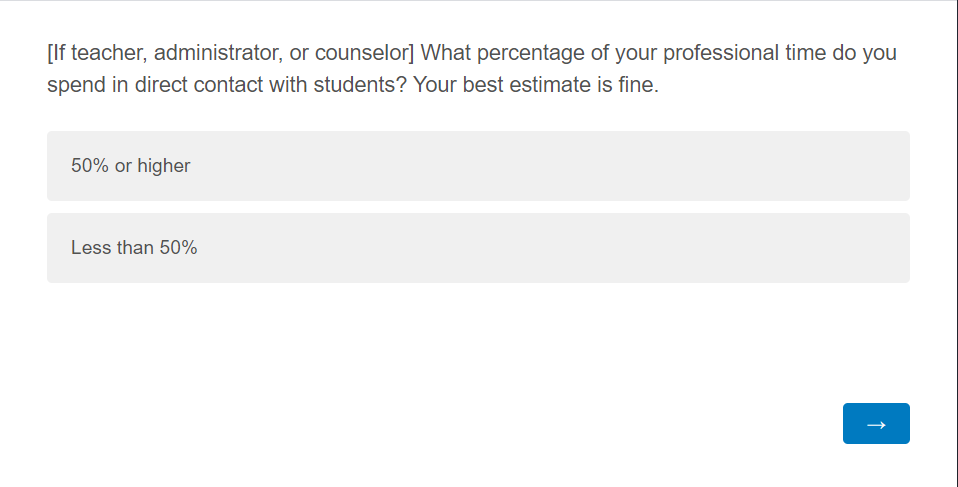 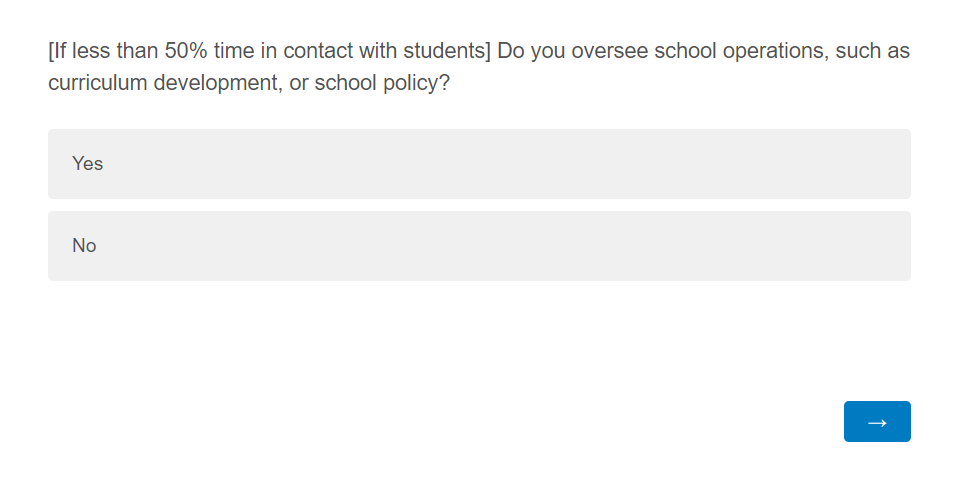 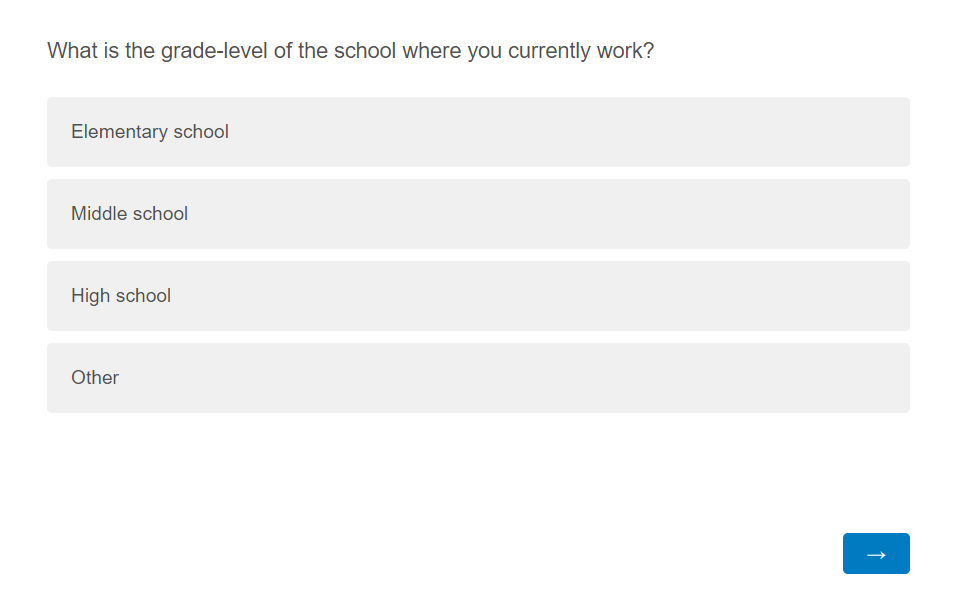 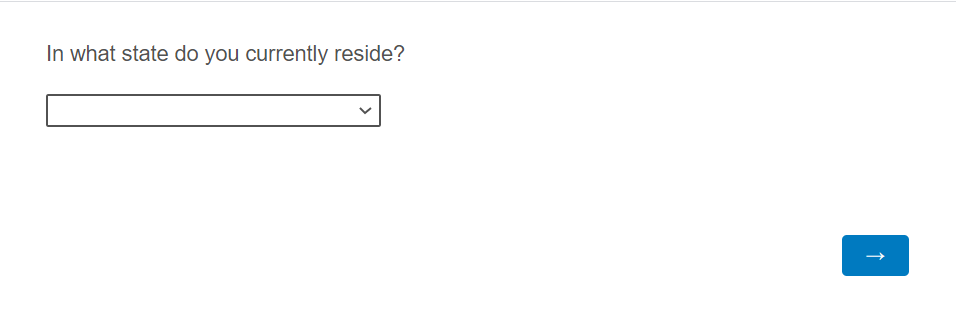 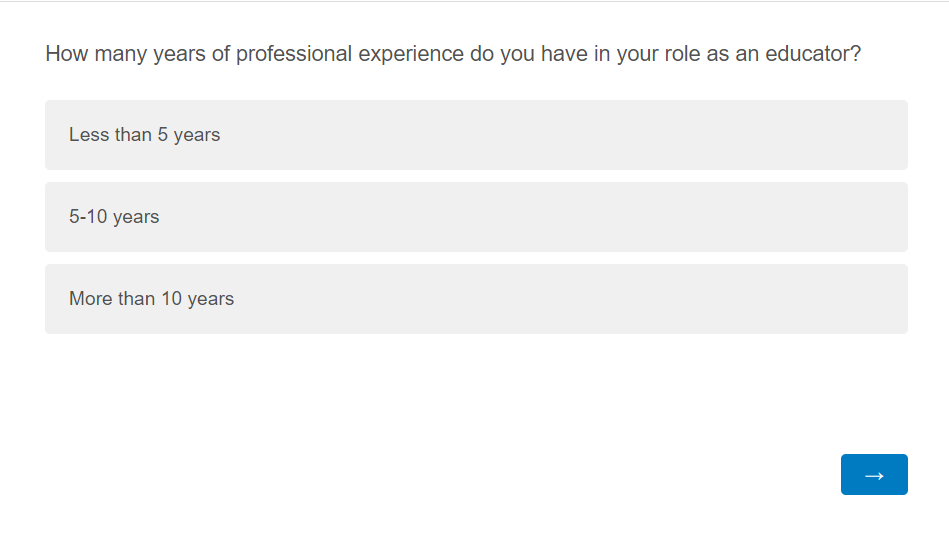 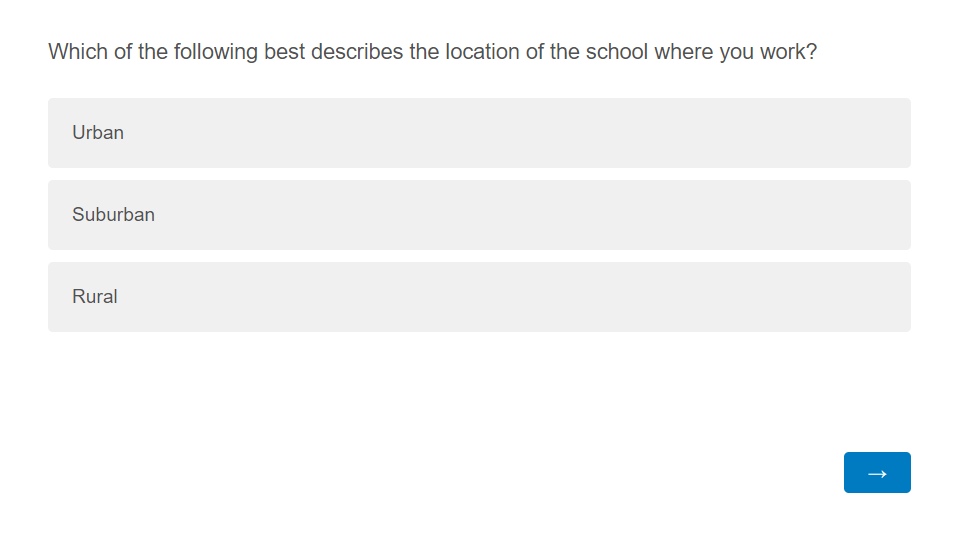 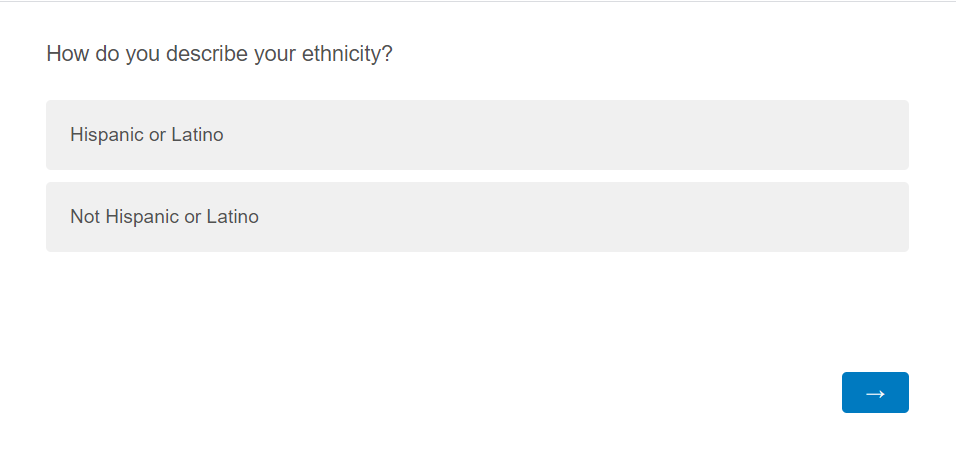 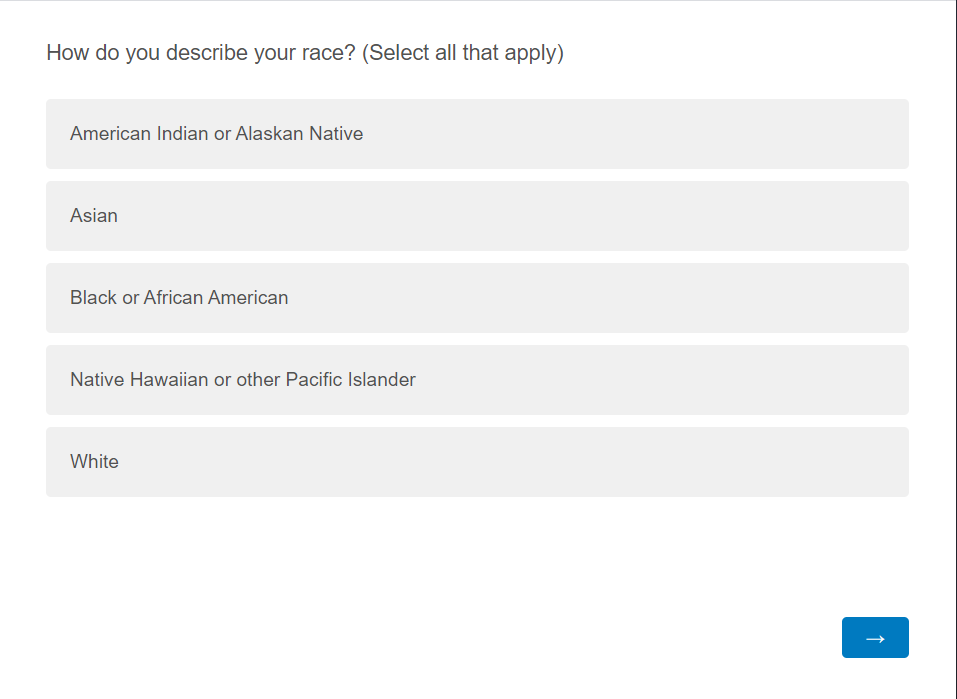 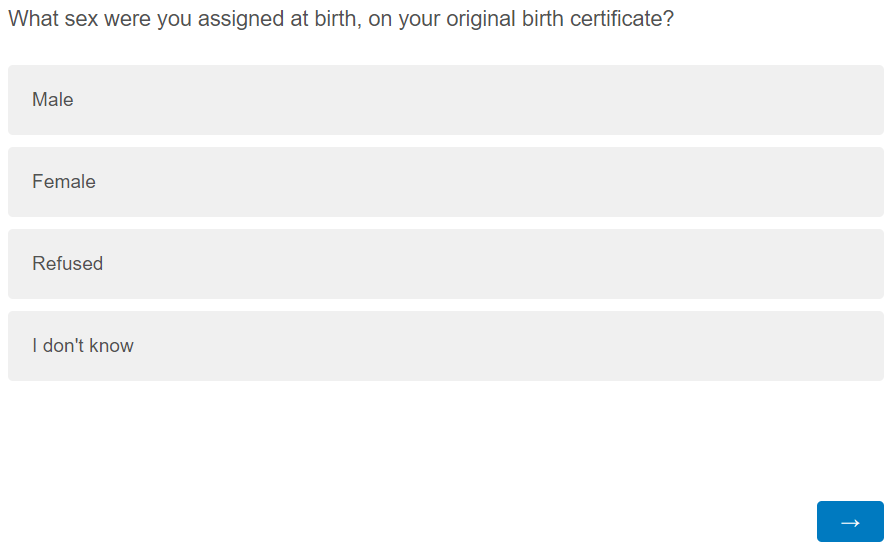 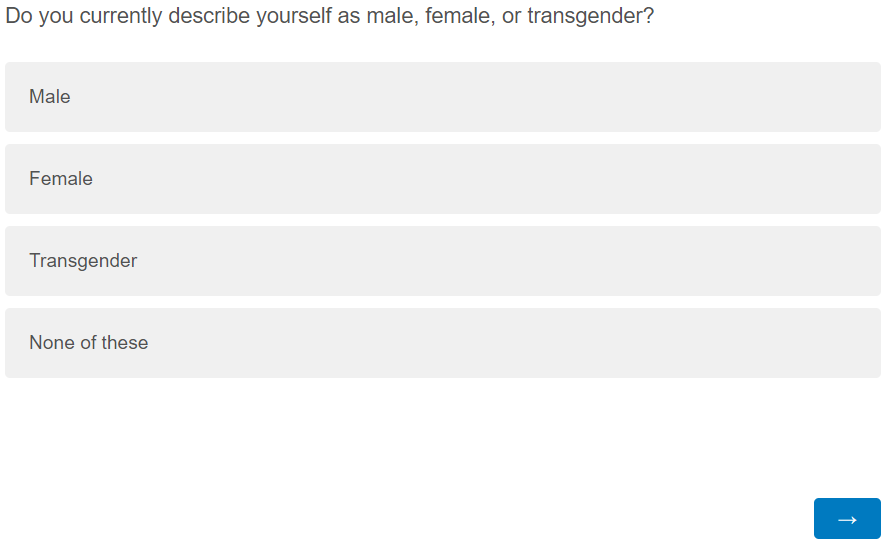 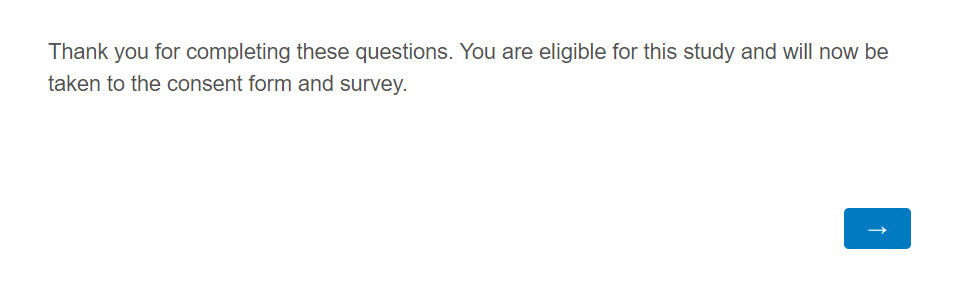 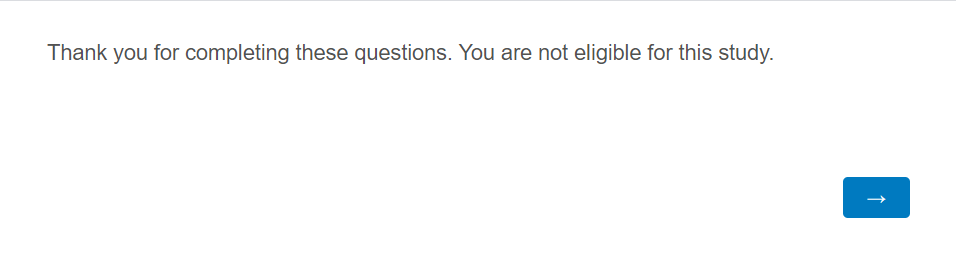 Consent Screens
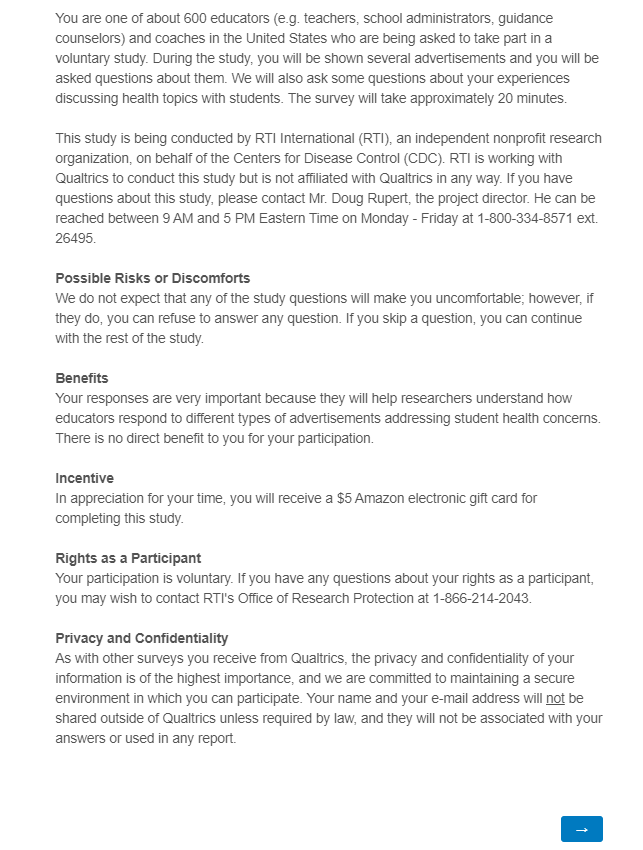 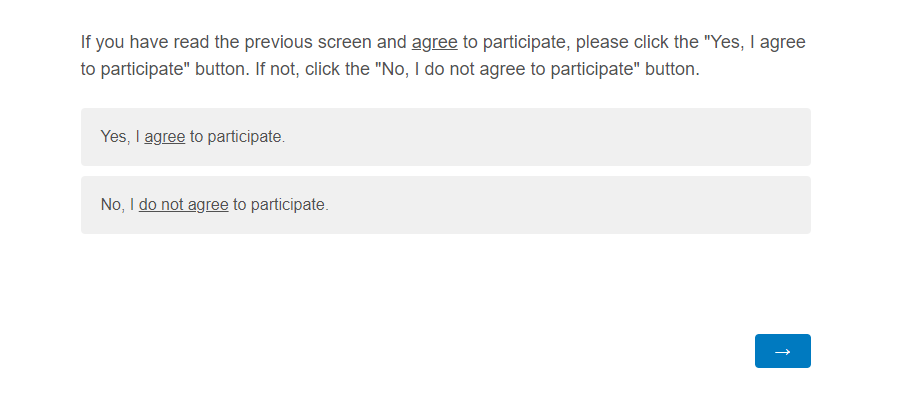 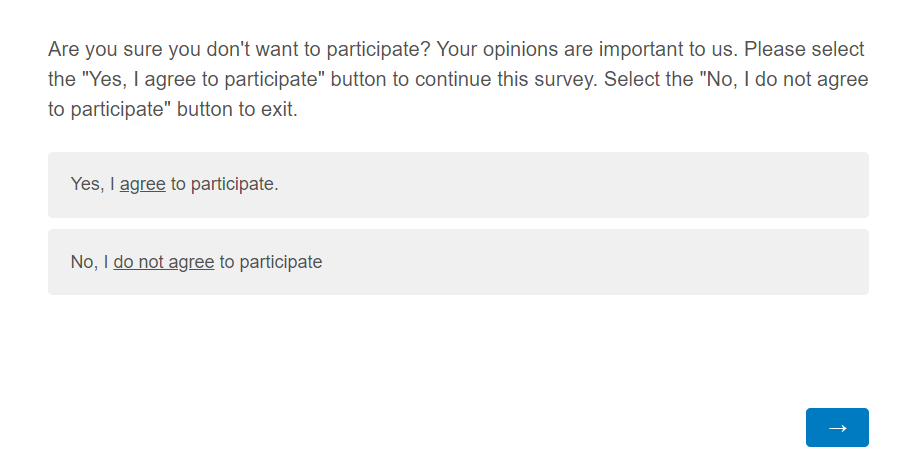 Questionnaire
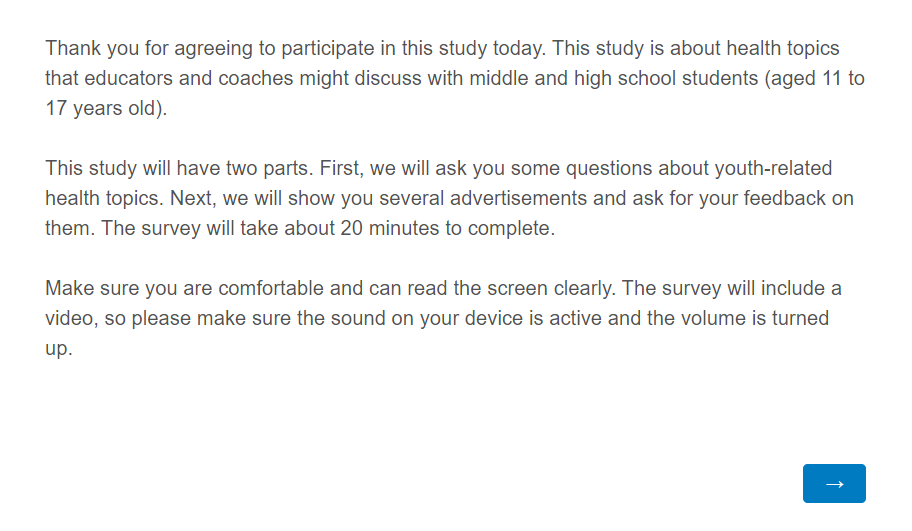 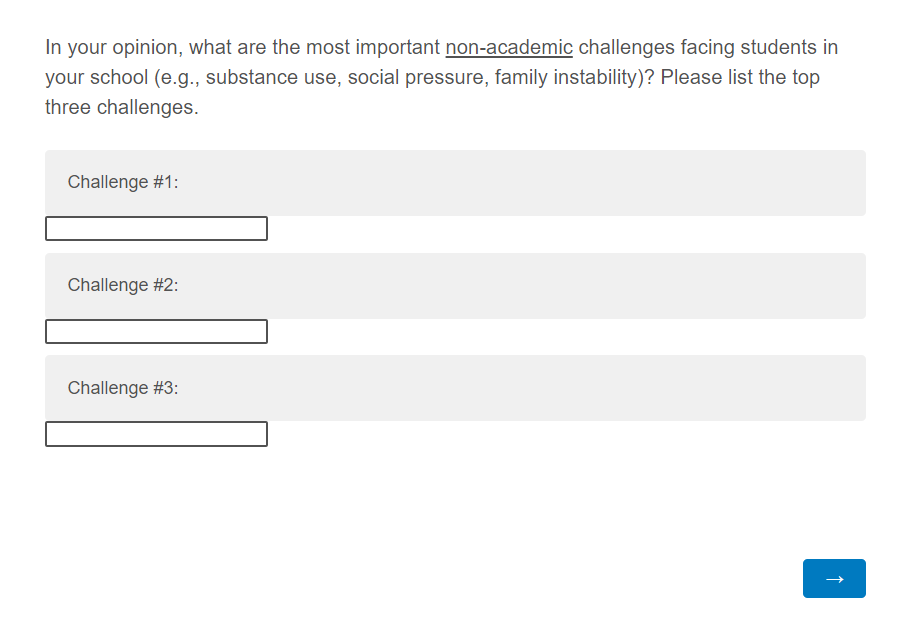 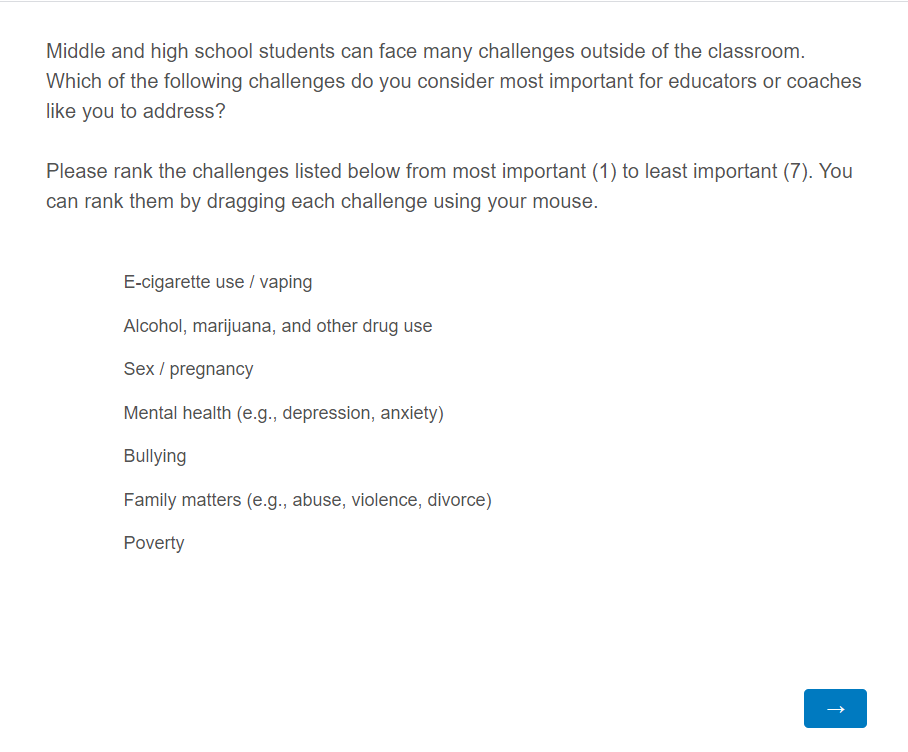 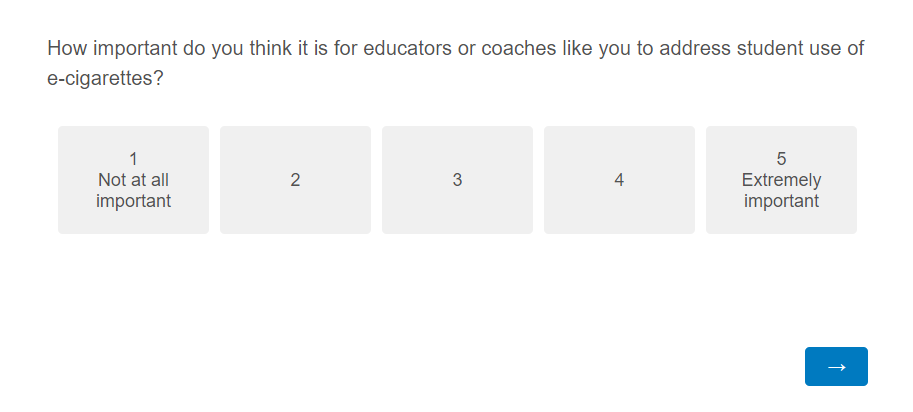 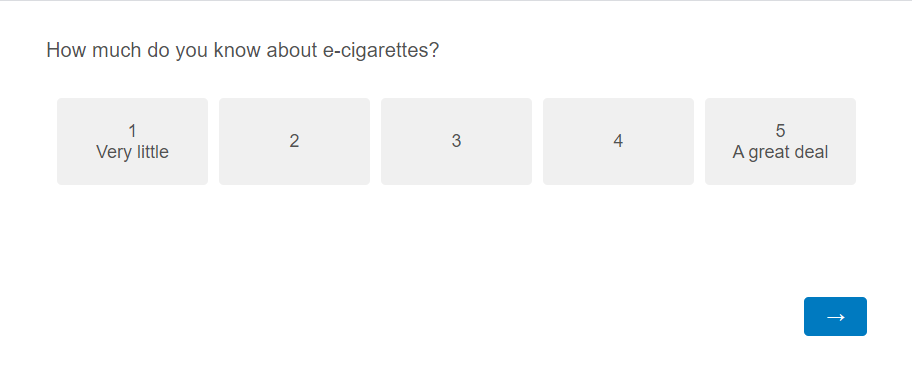 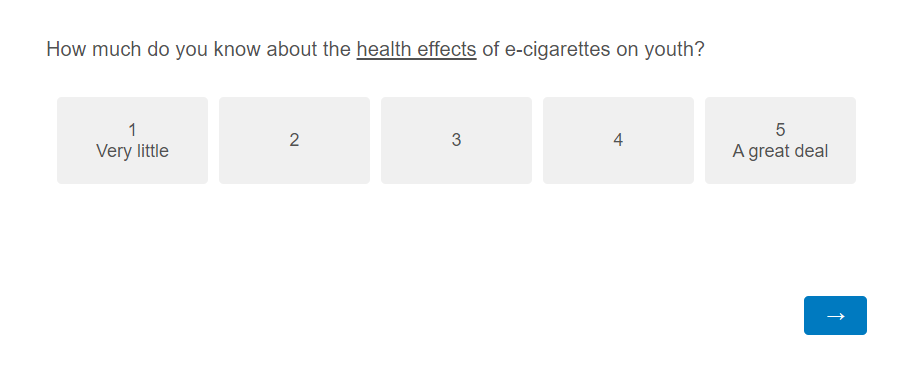 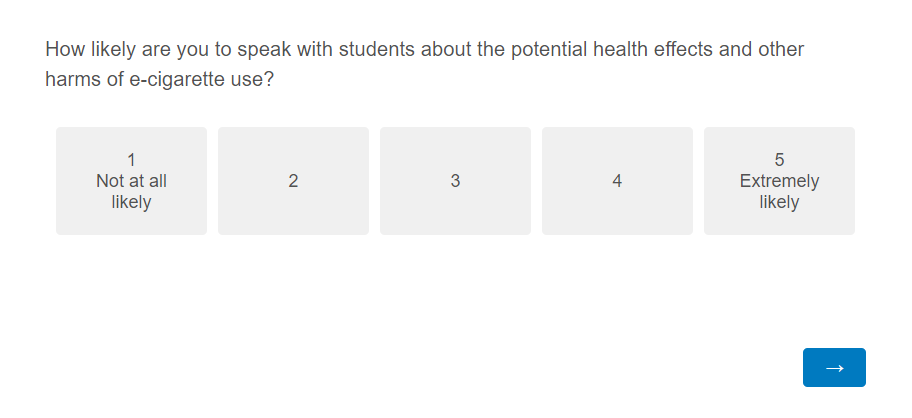 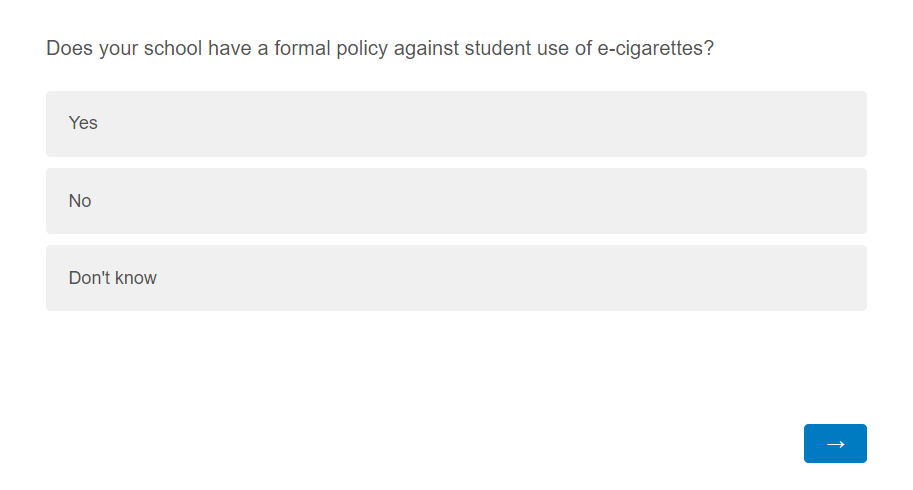 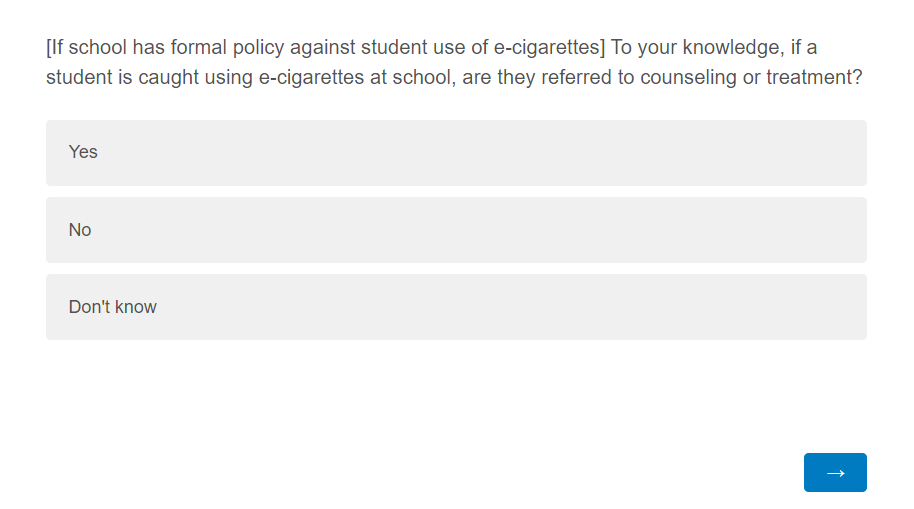 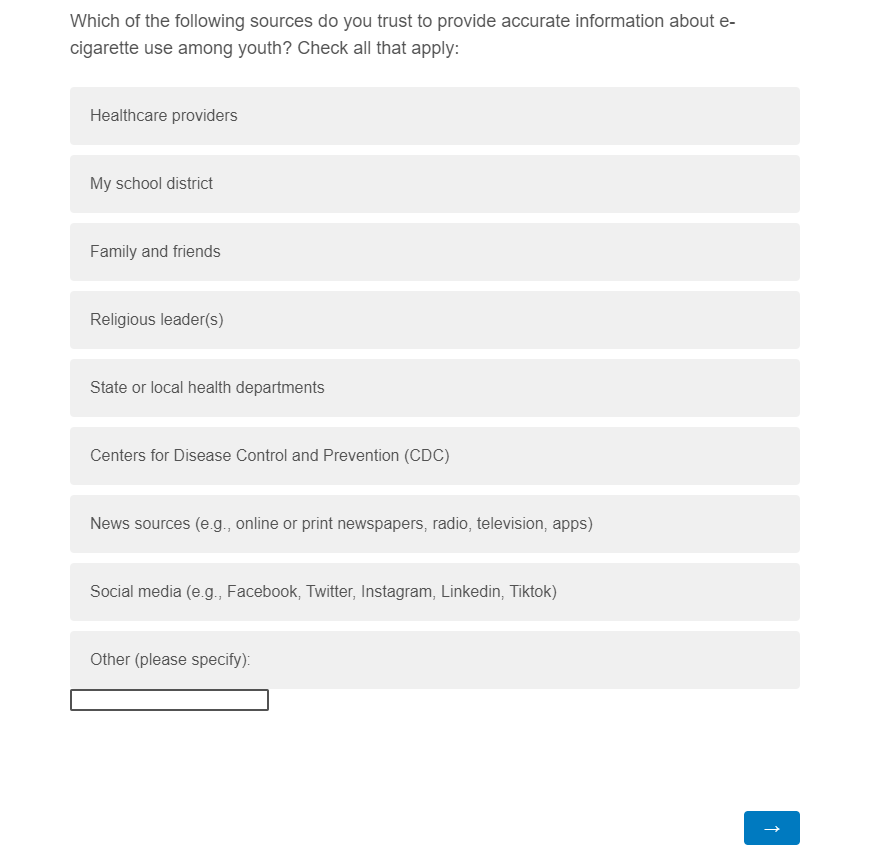 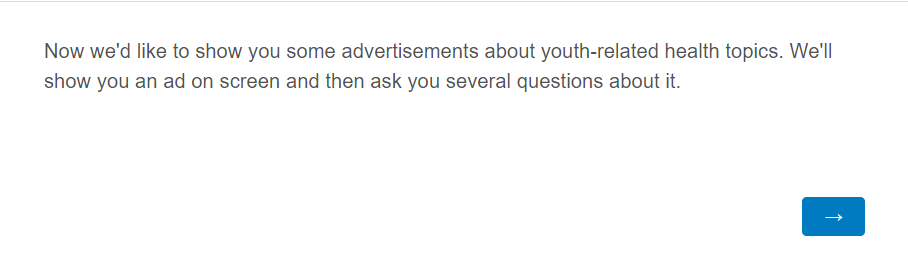 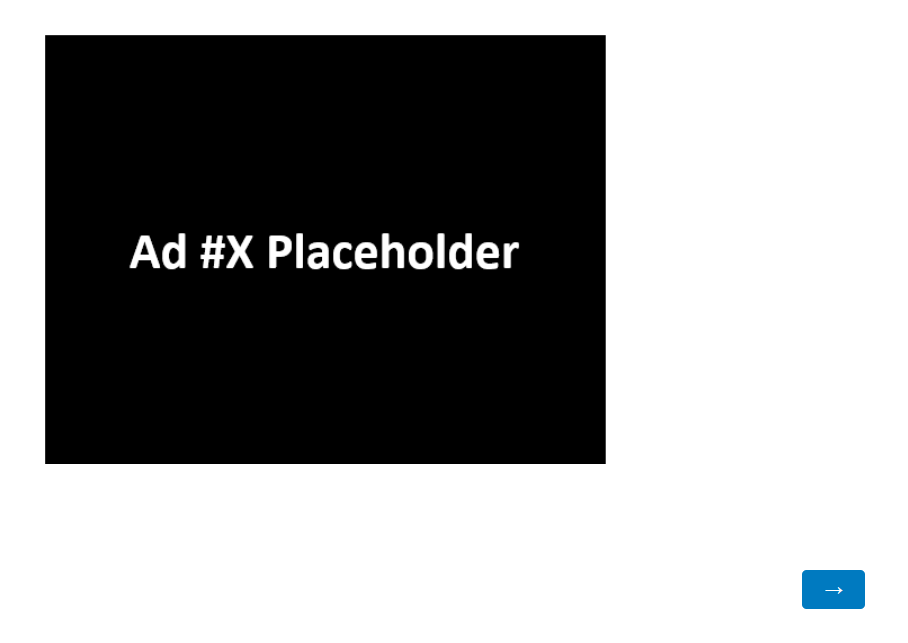 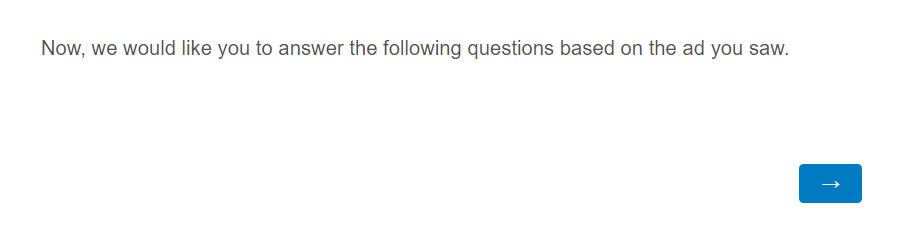 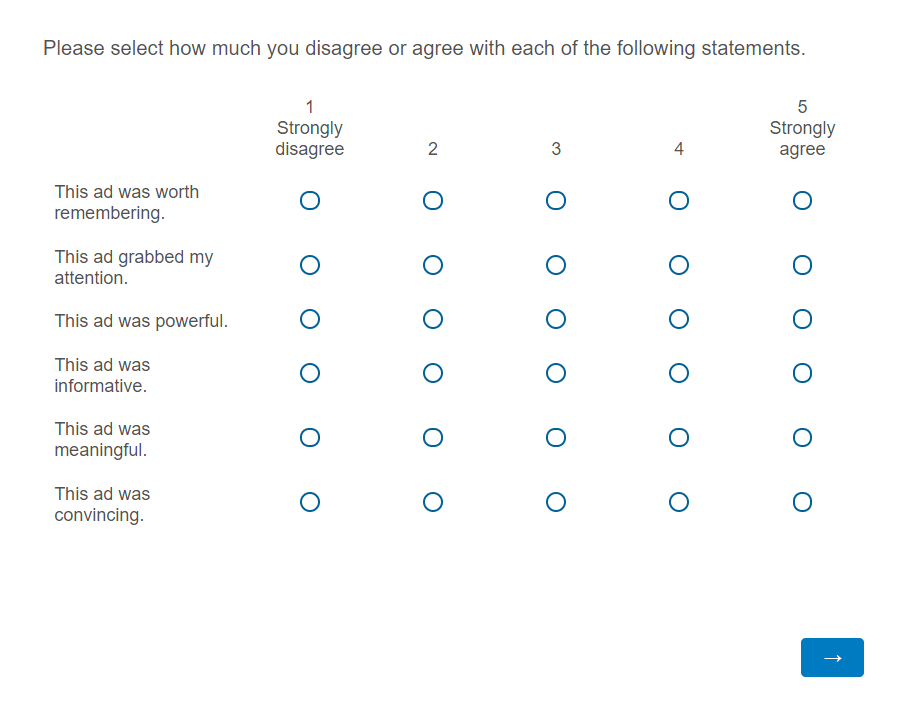 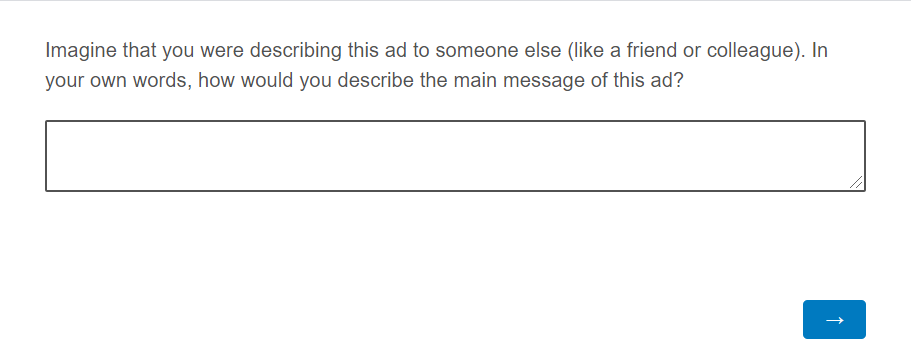 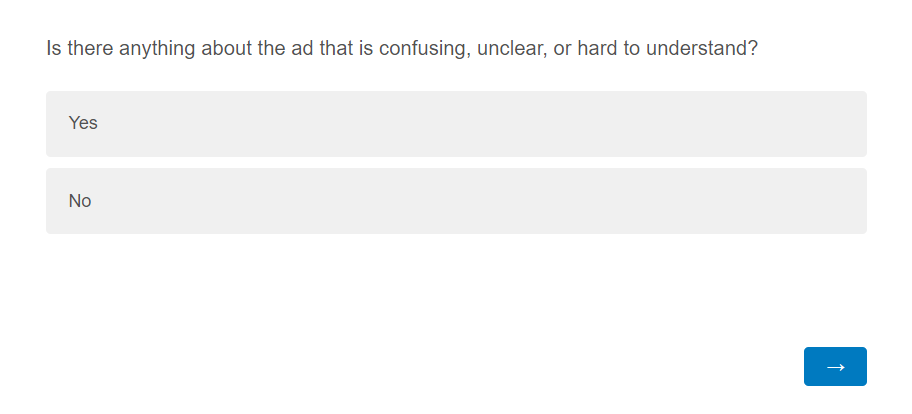 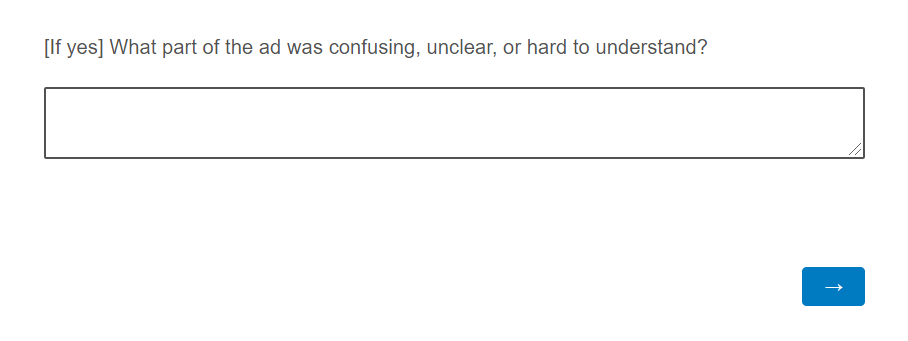 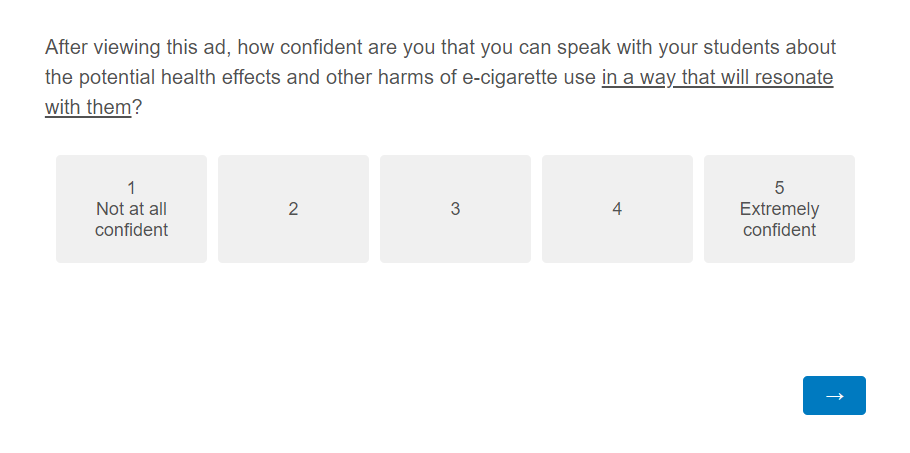 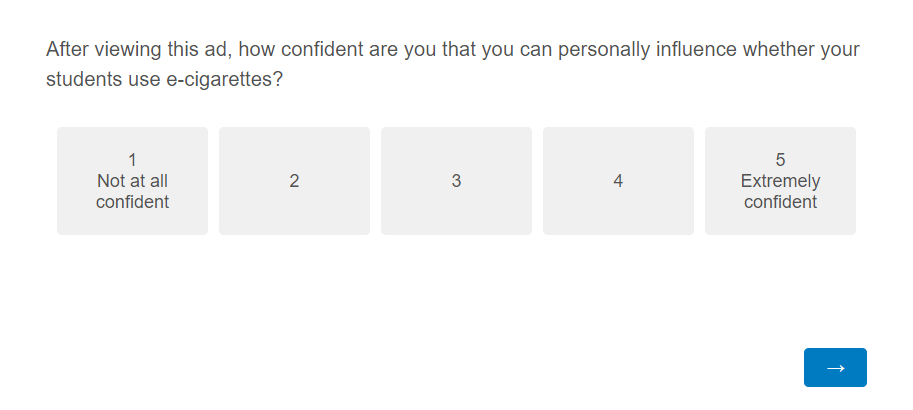 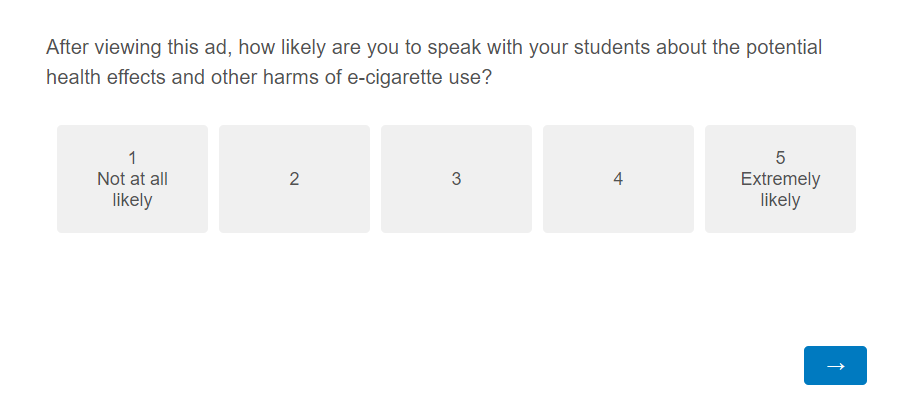 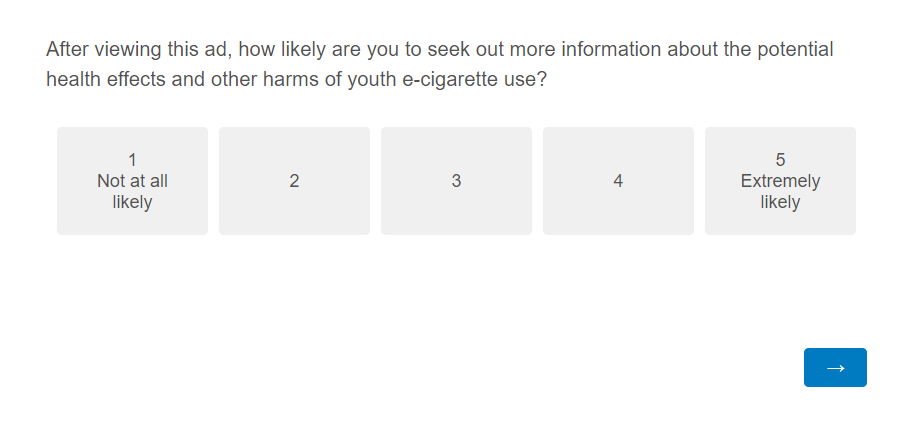 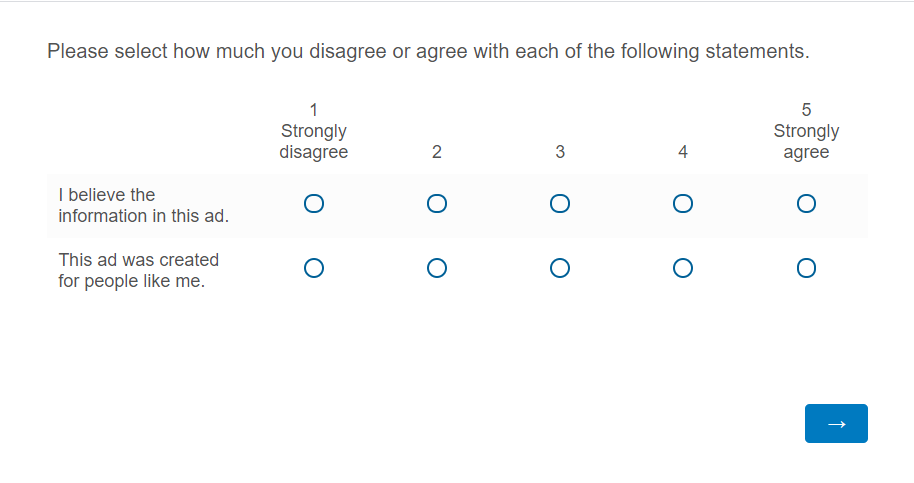 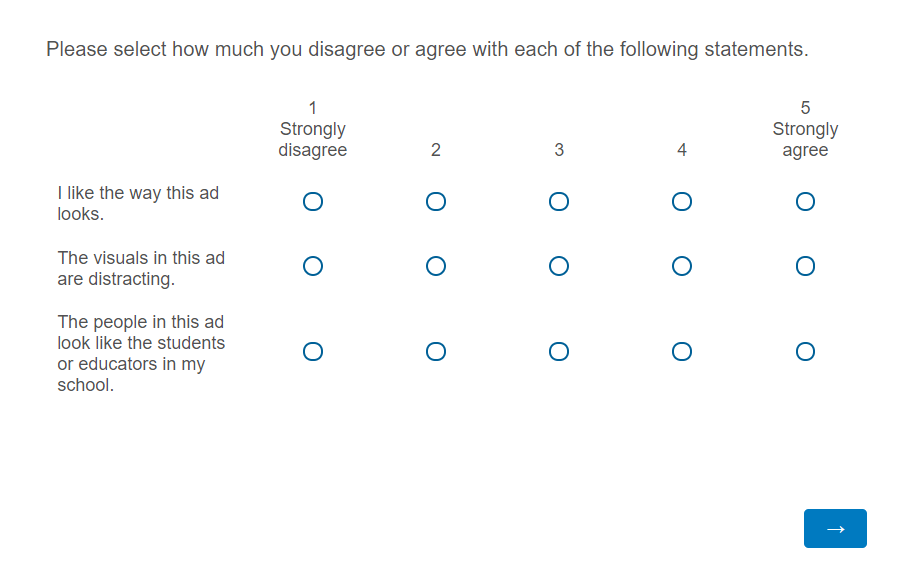 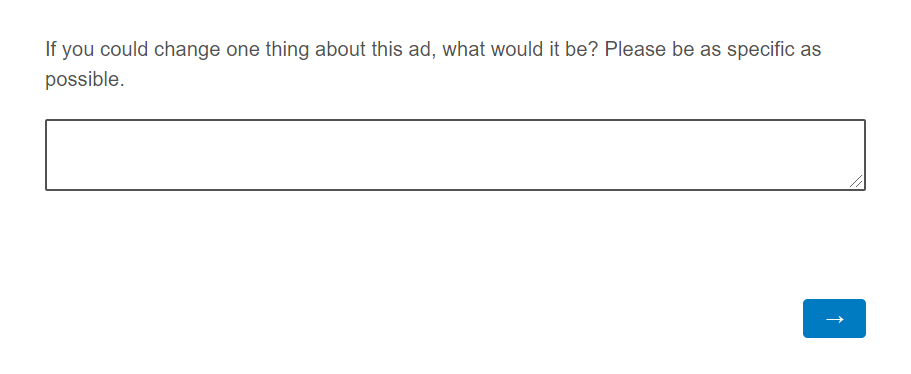 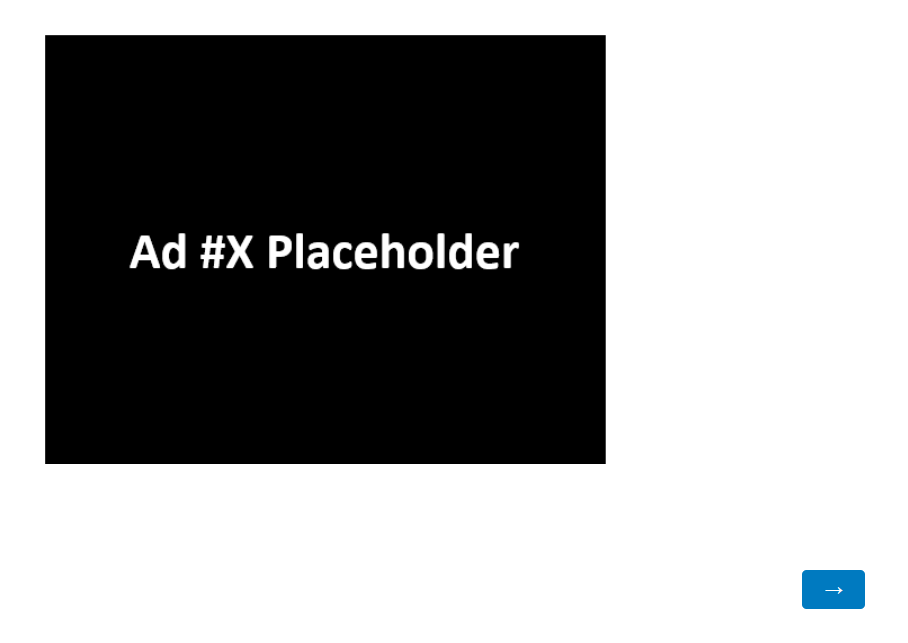 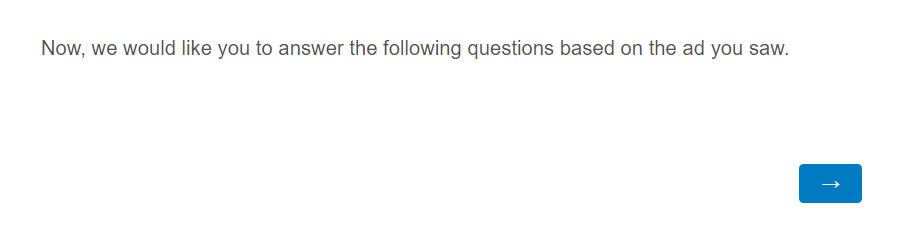 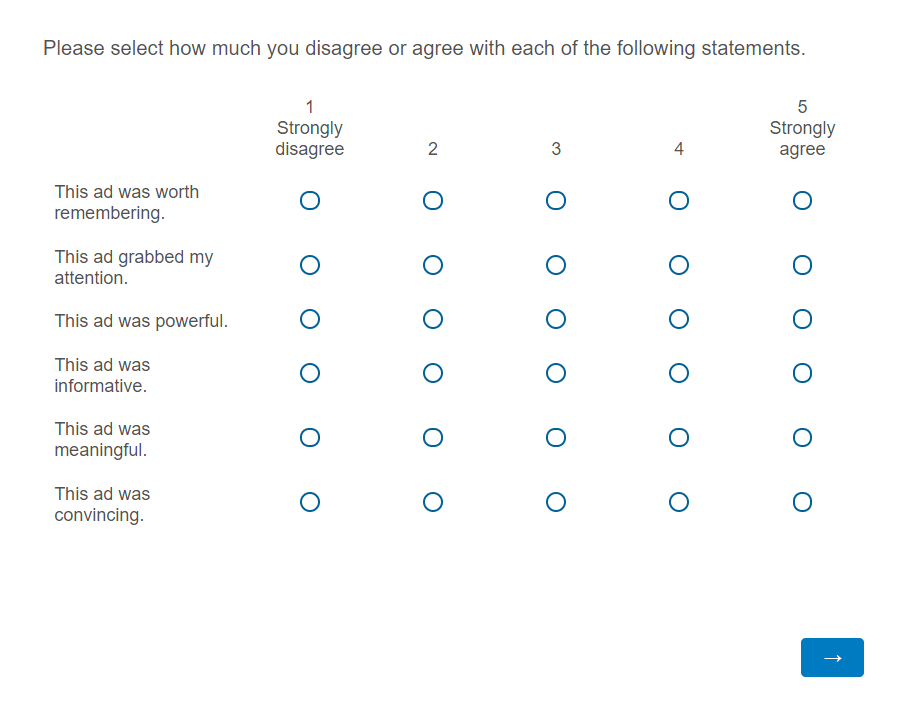 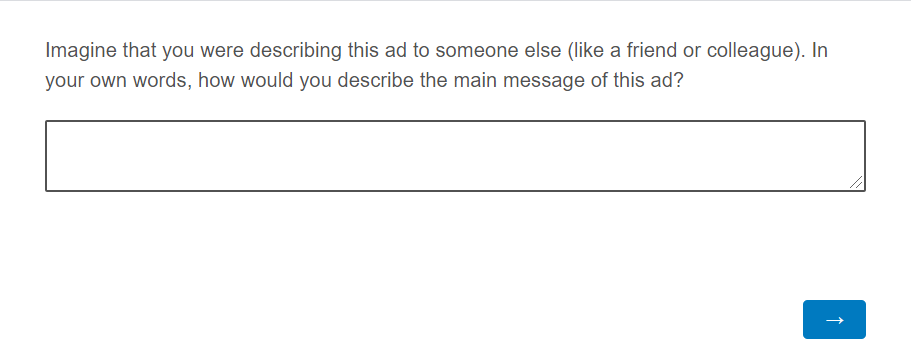 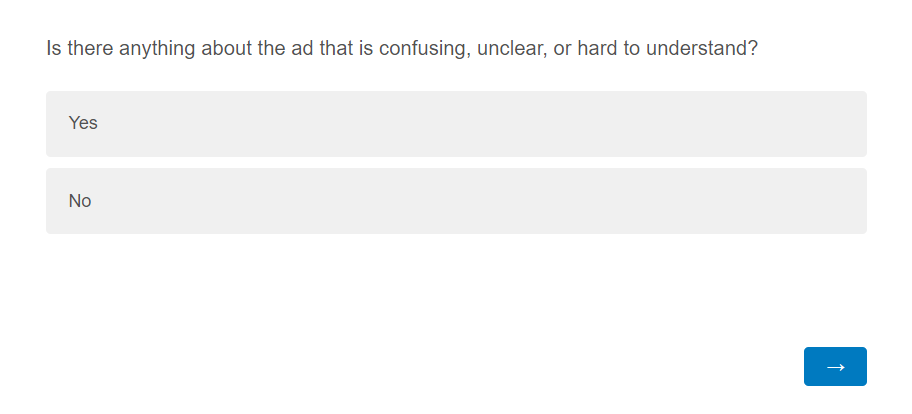 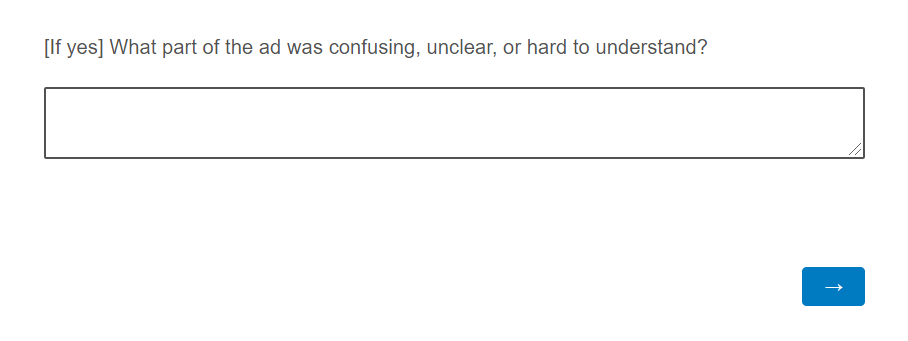 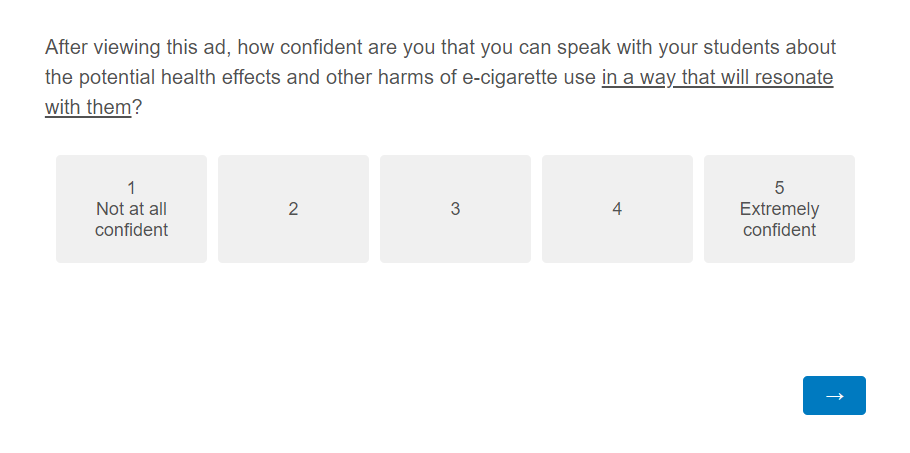 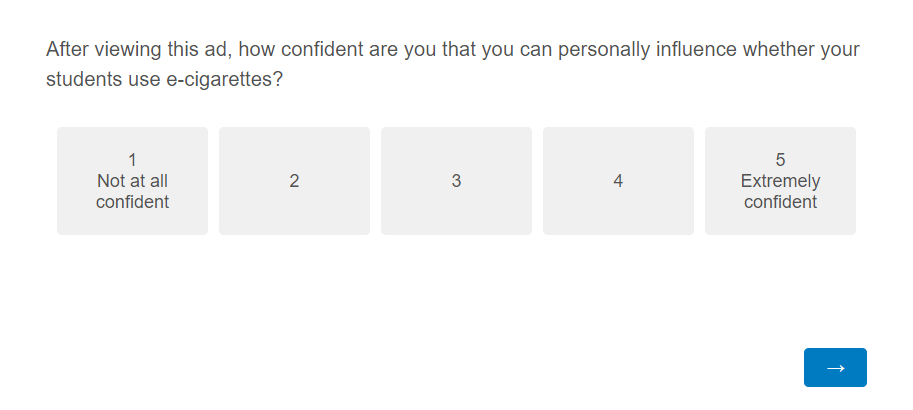 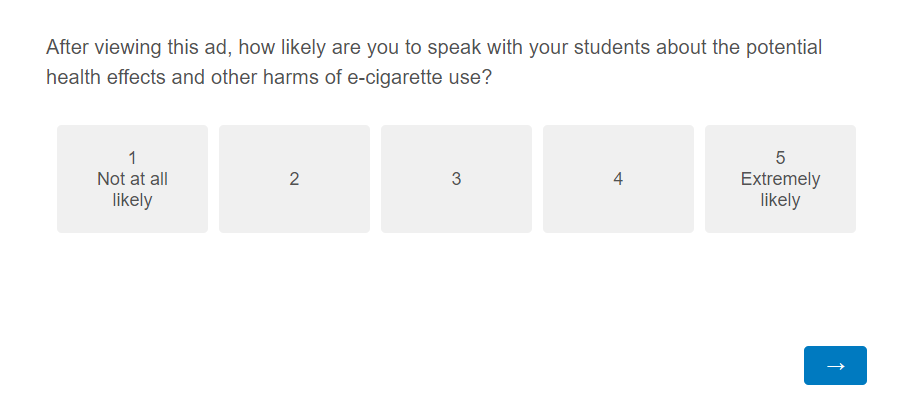 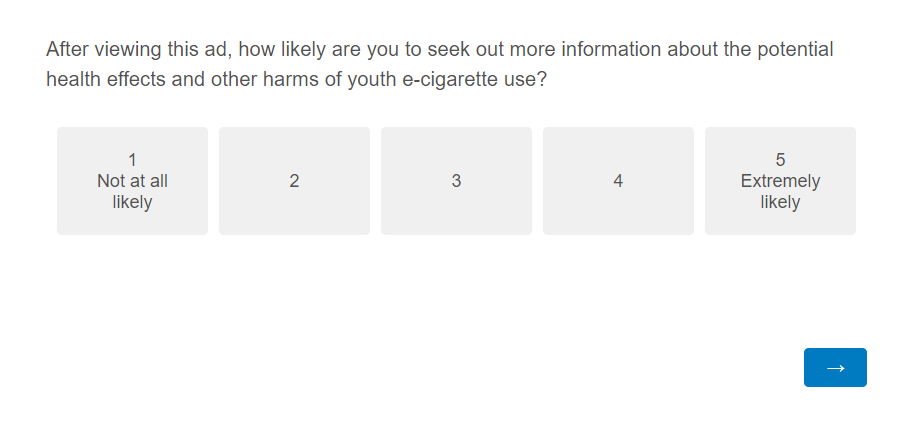 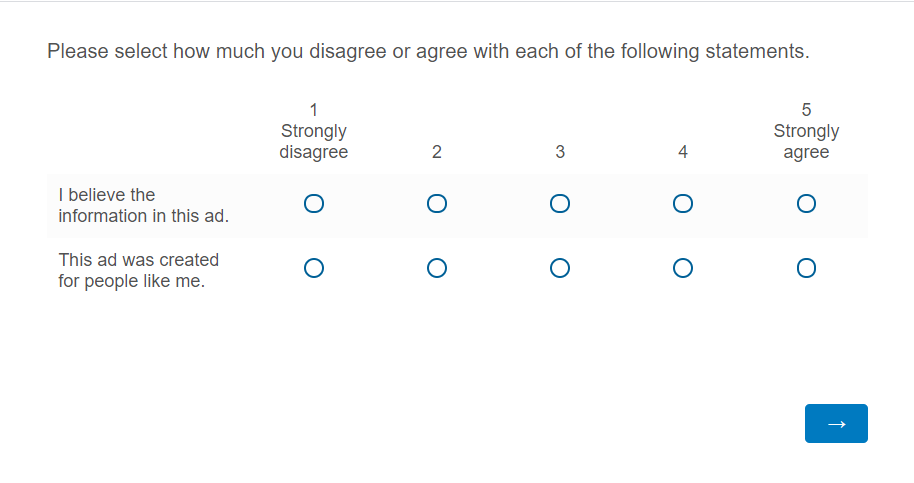 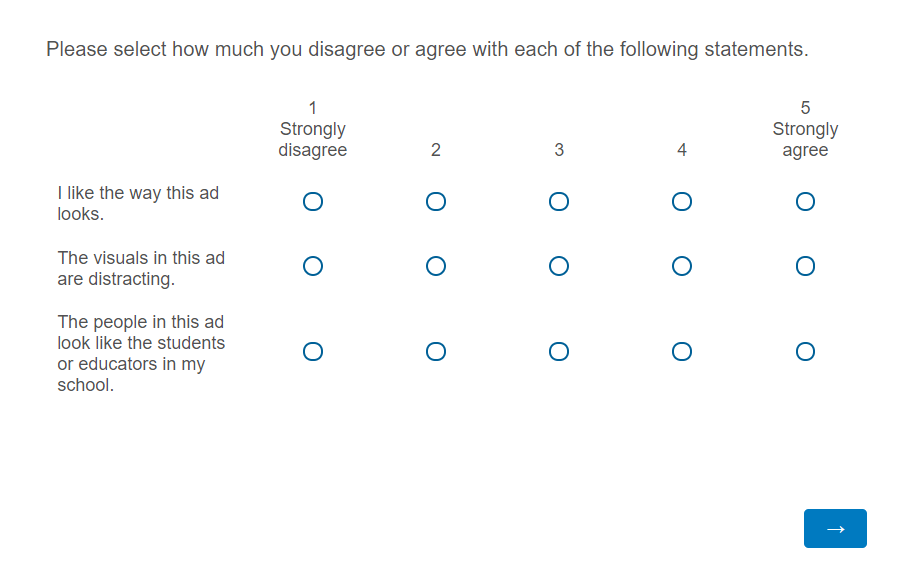 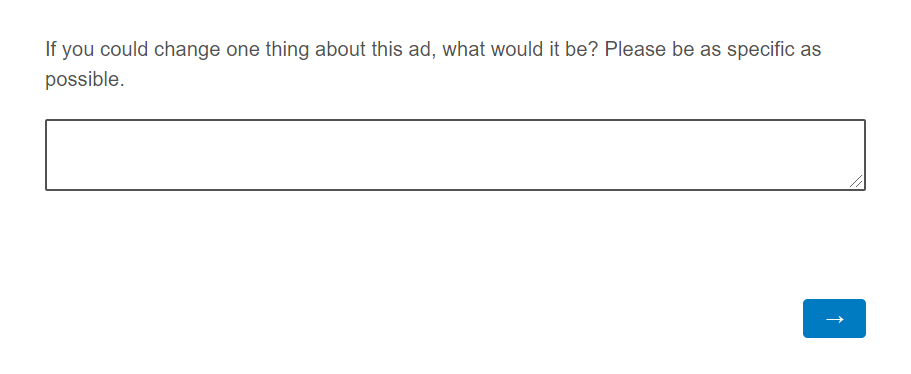 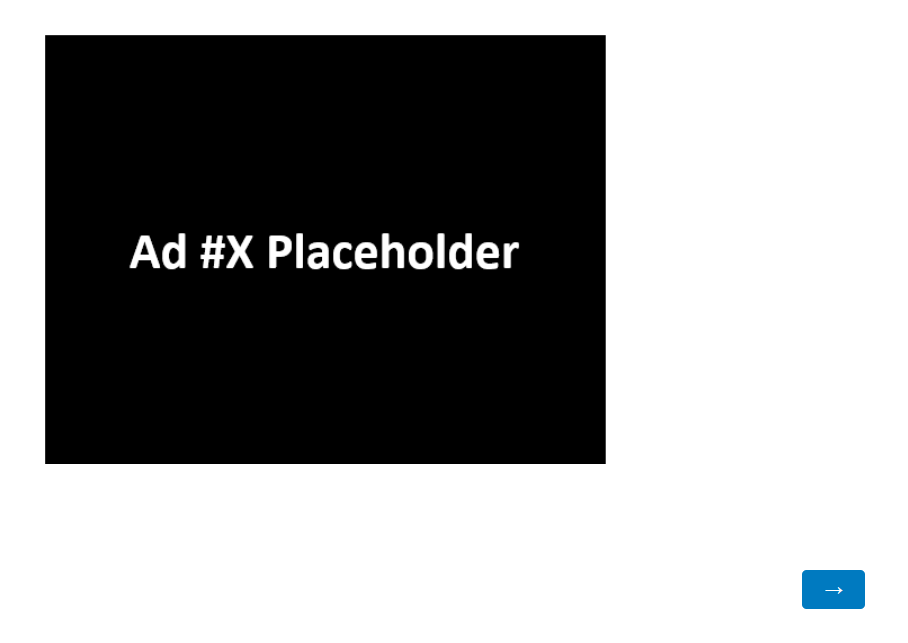 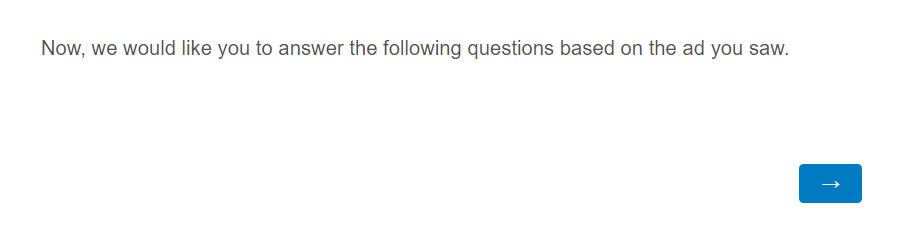 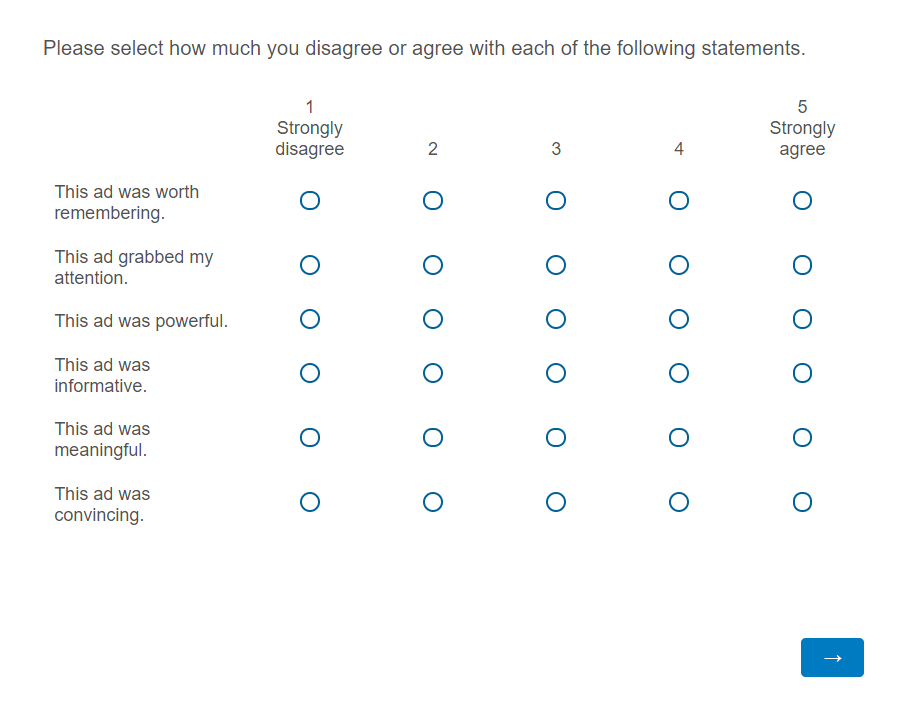 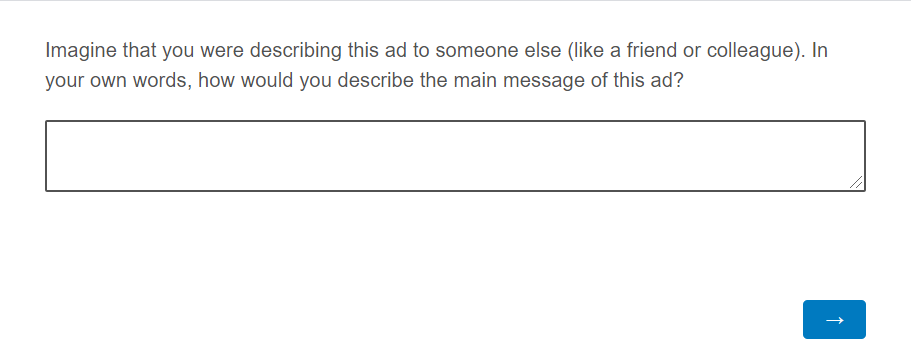 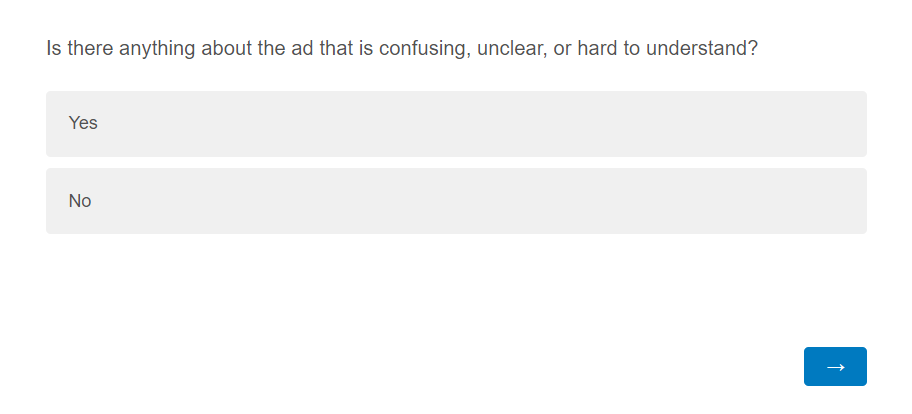 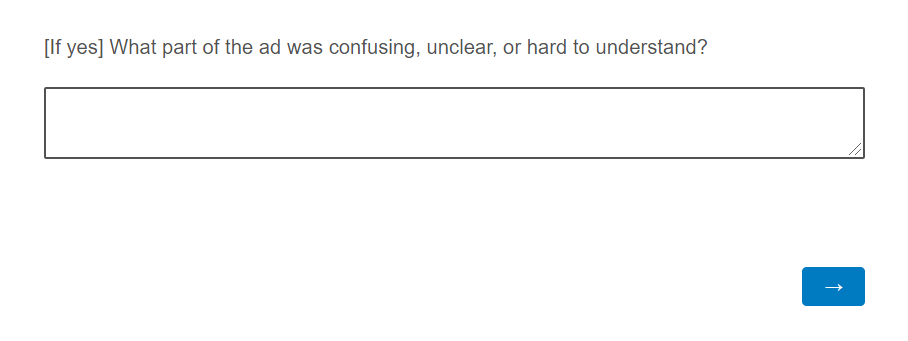 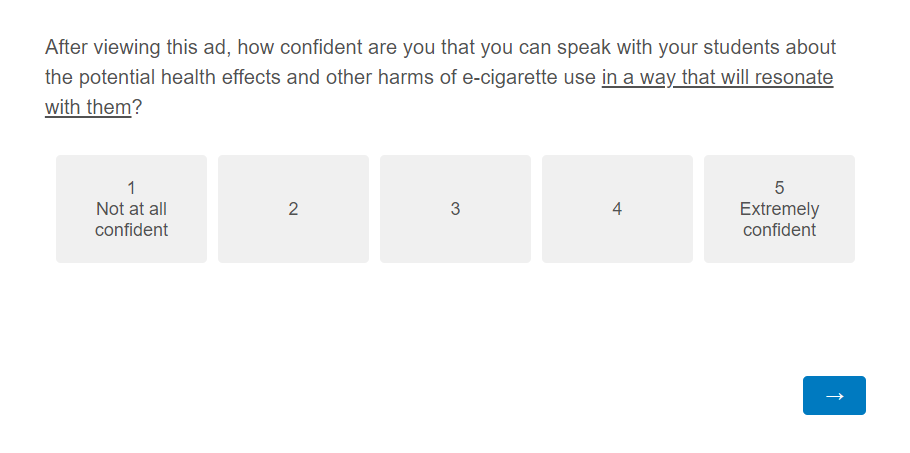 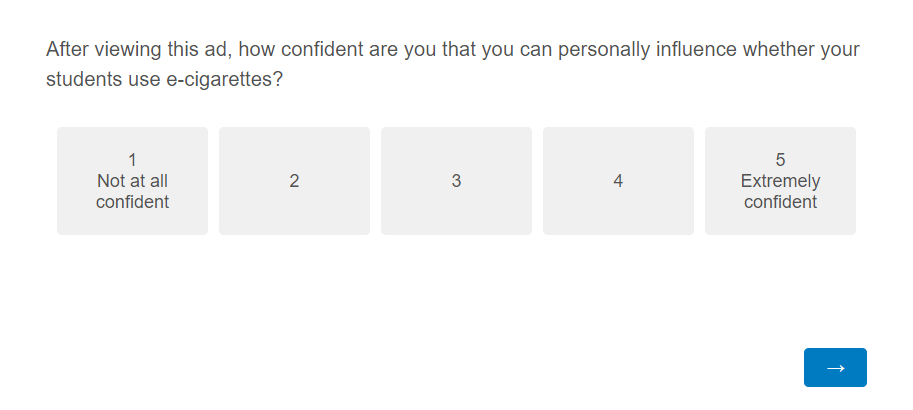 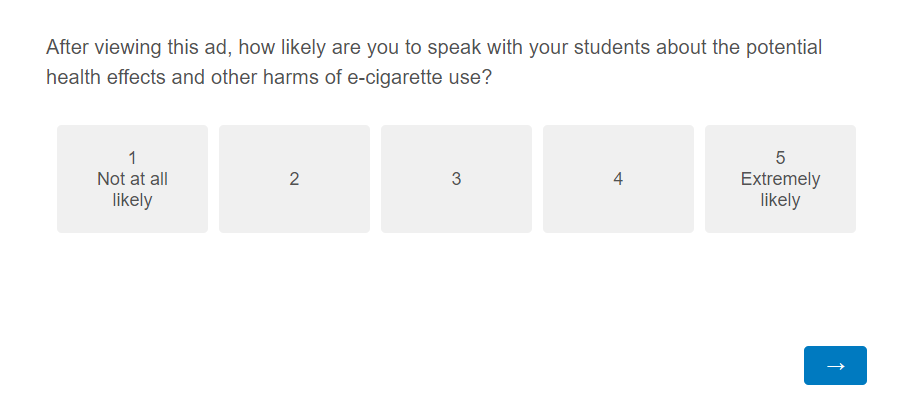 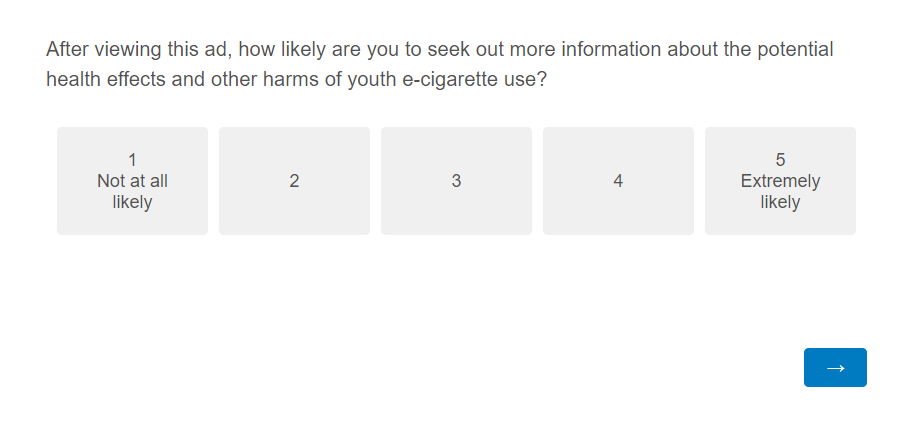 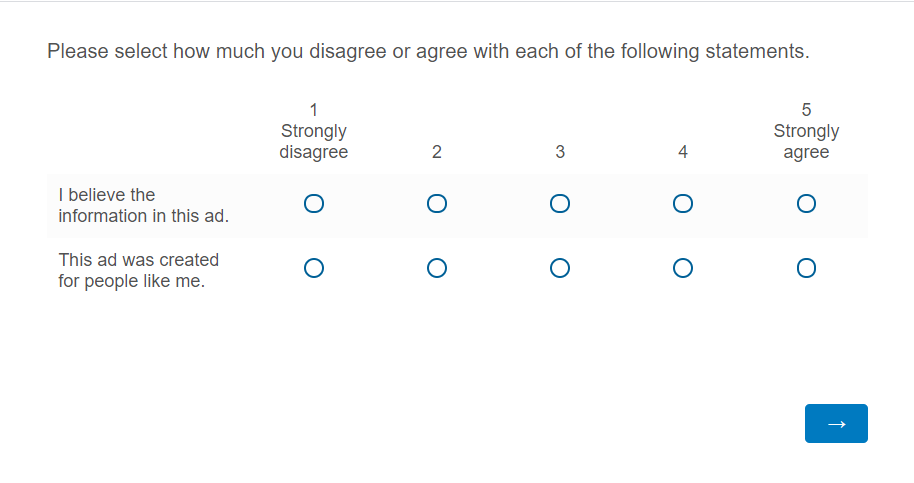 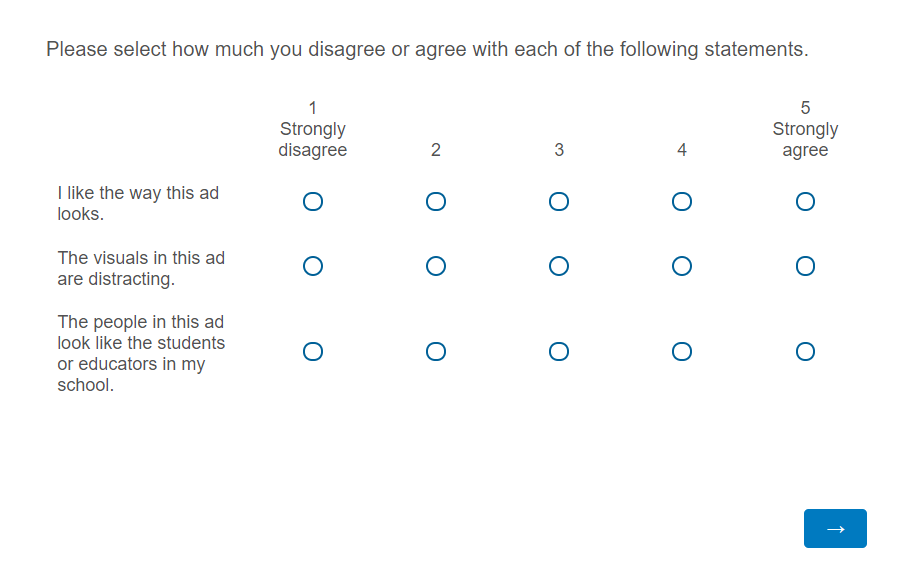 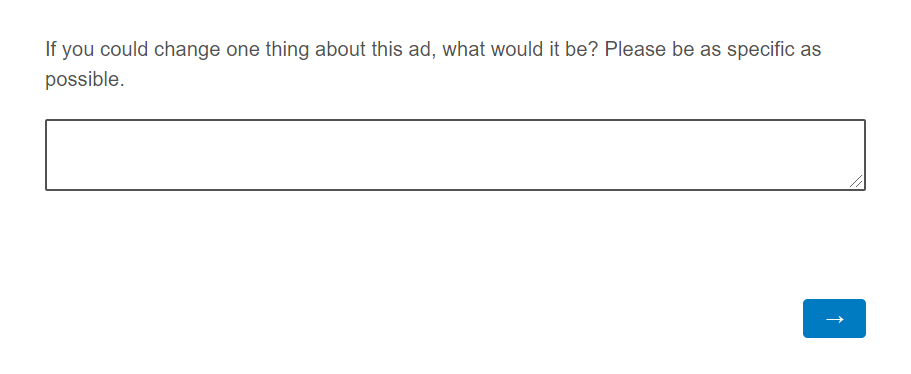 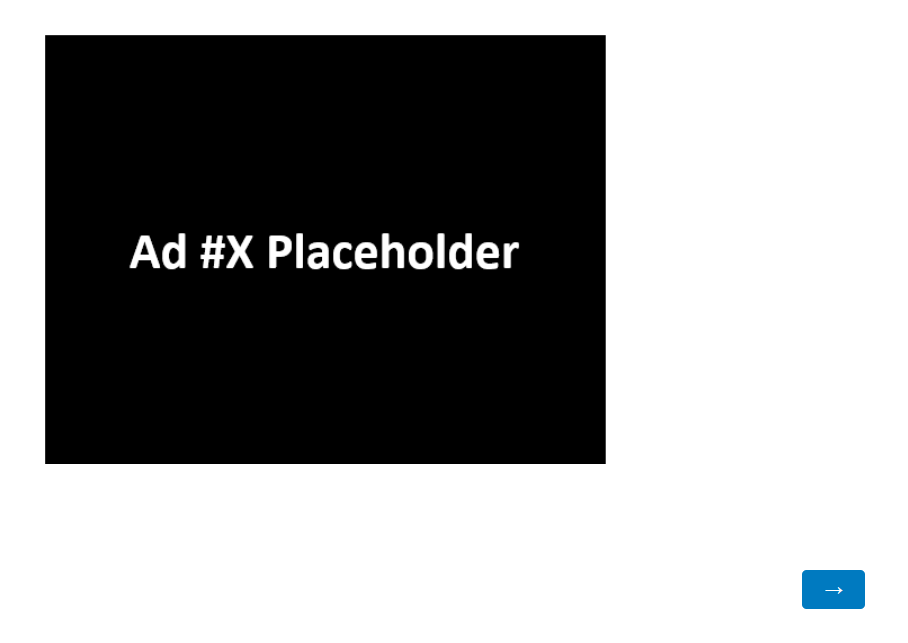 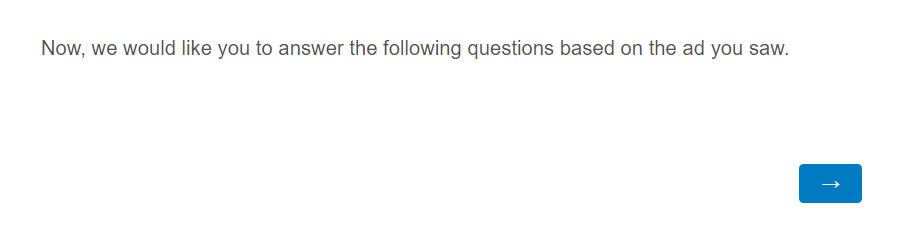 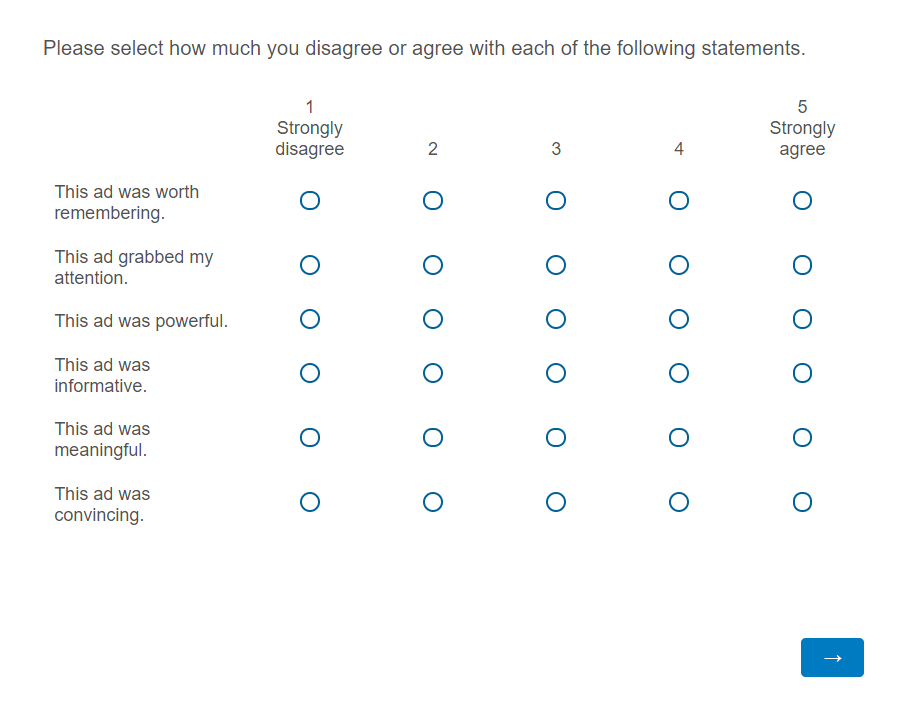 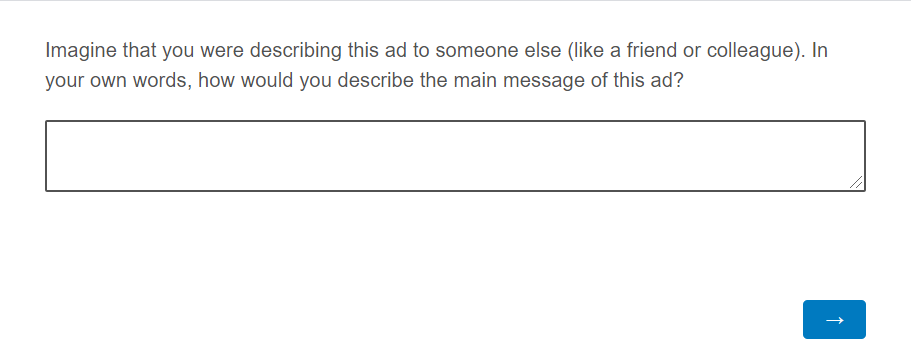 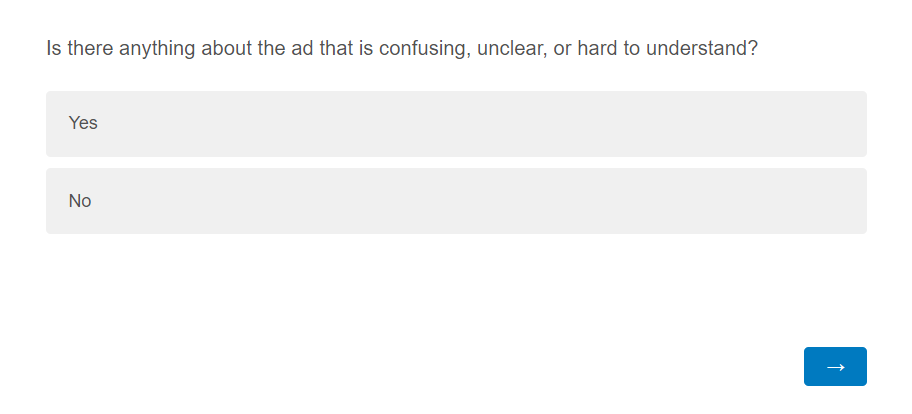 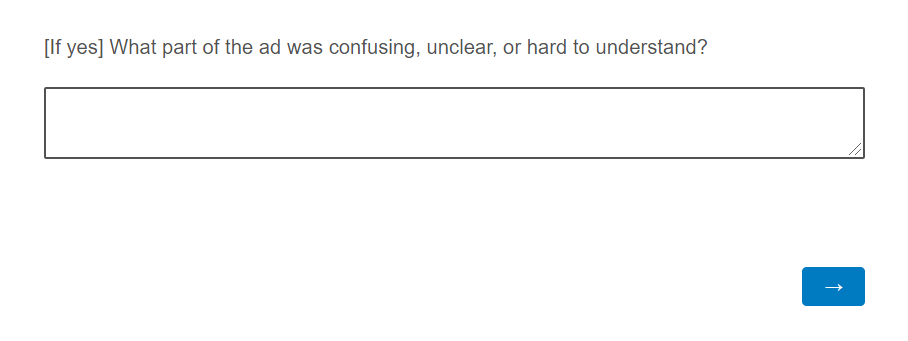 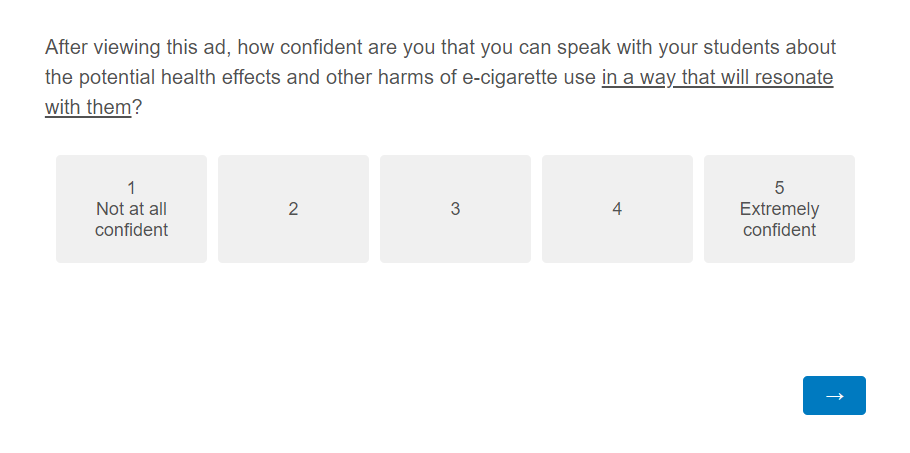 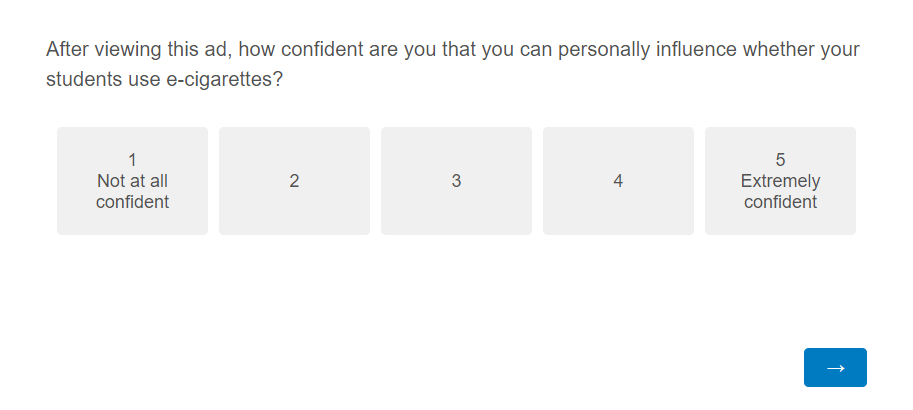 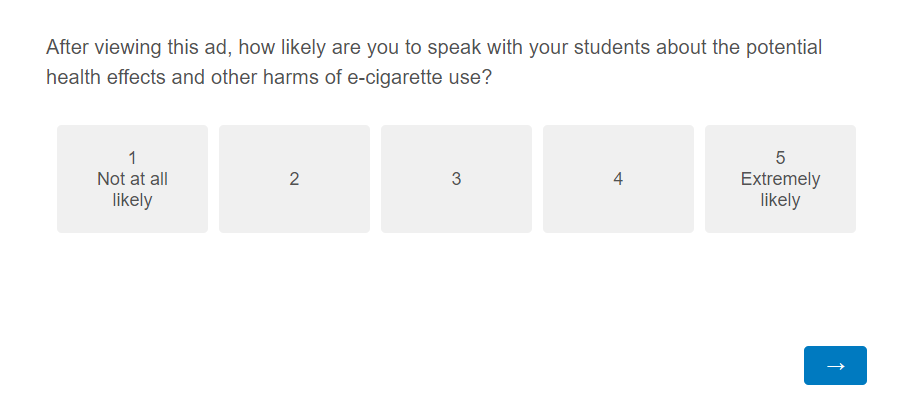 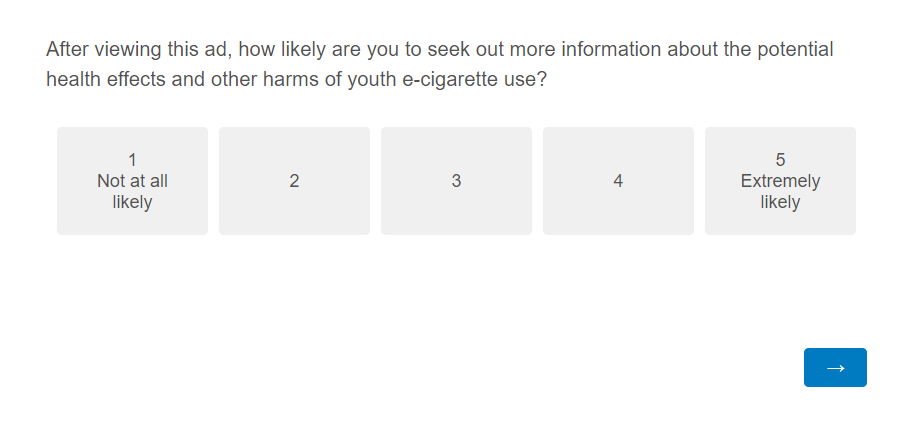 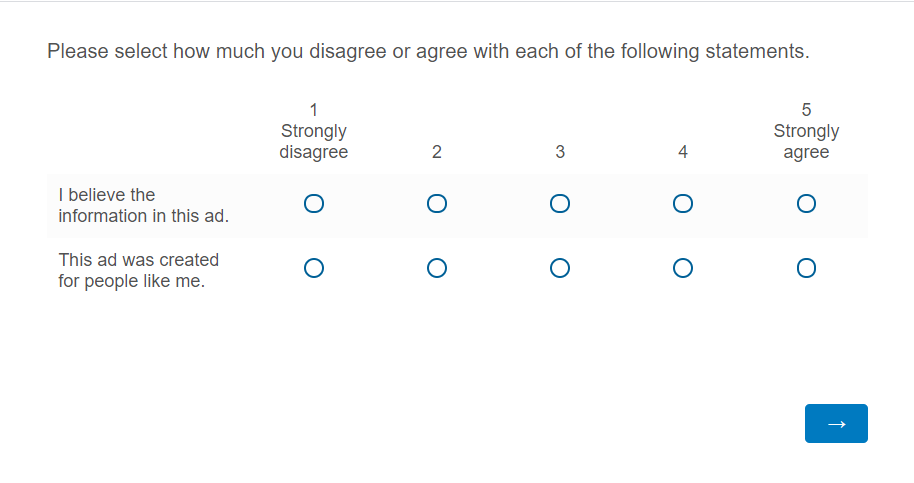 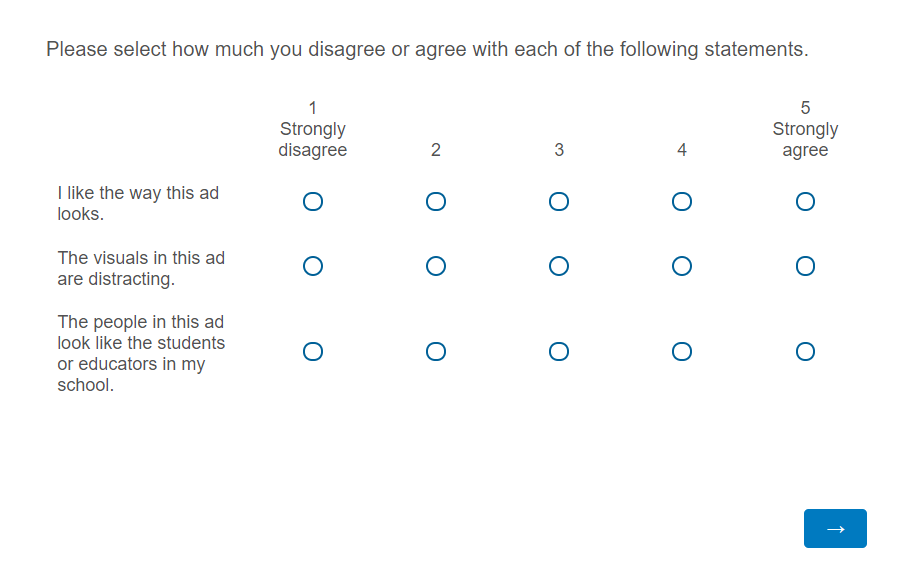 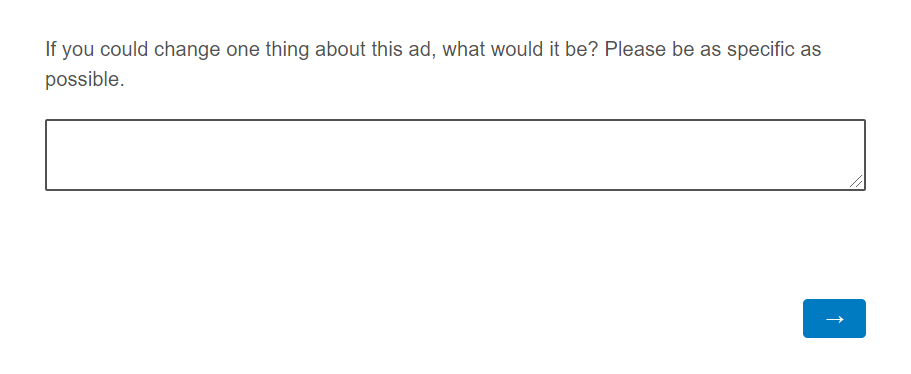 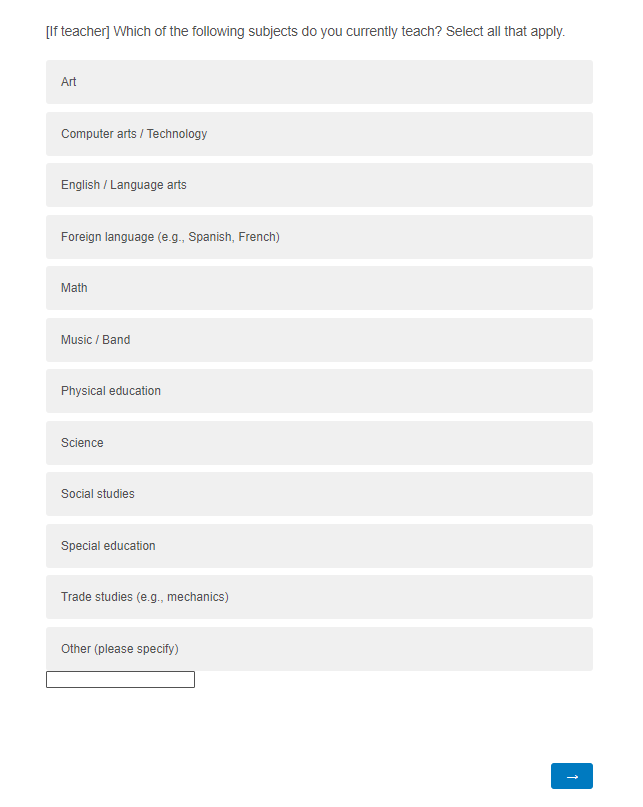 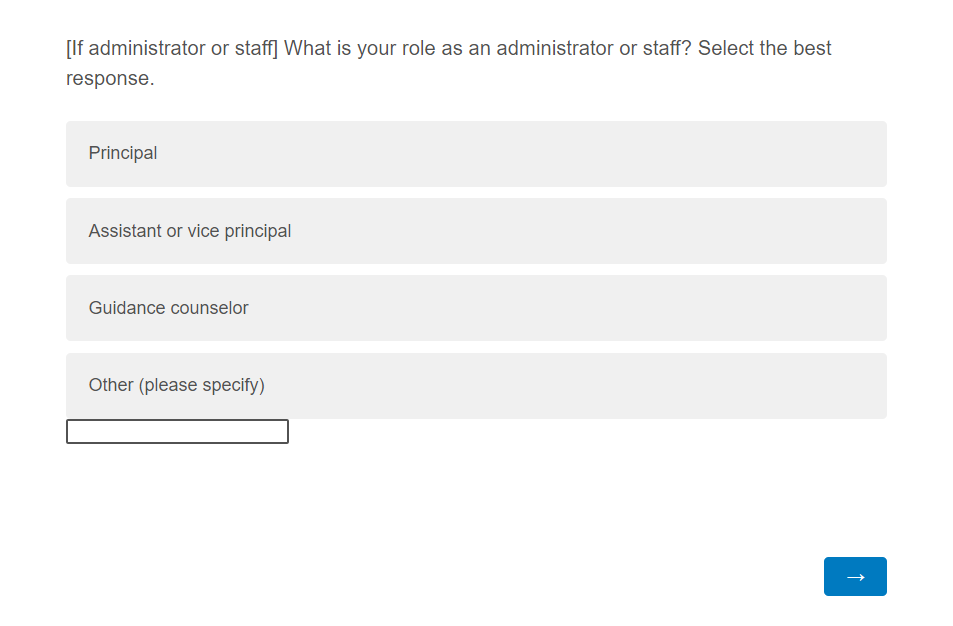 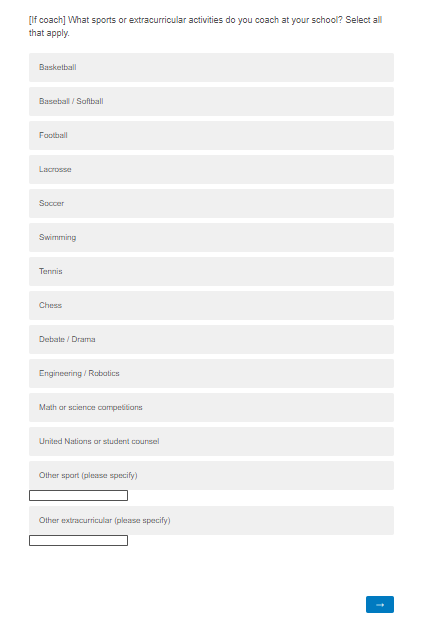 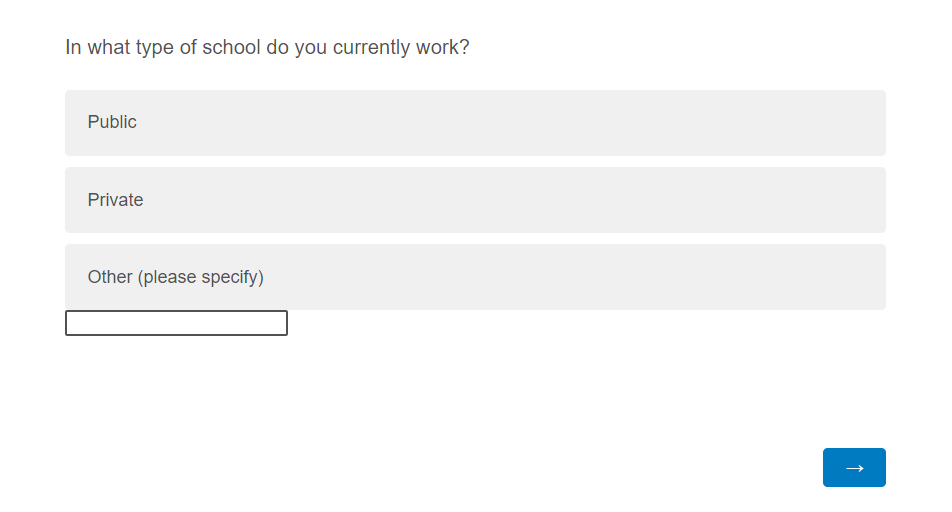 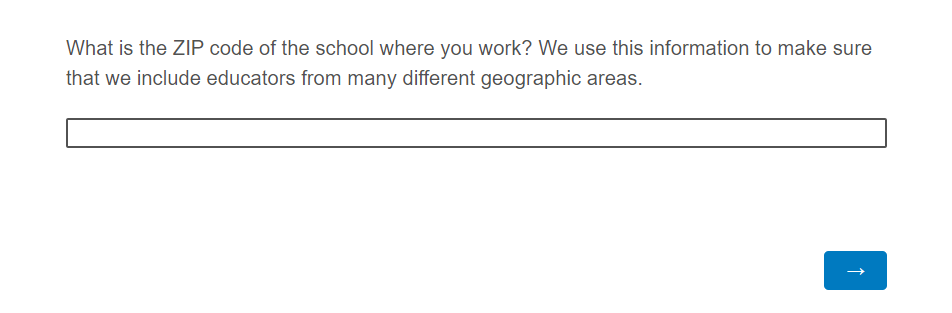 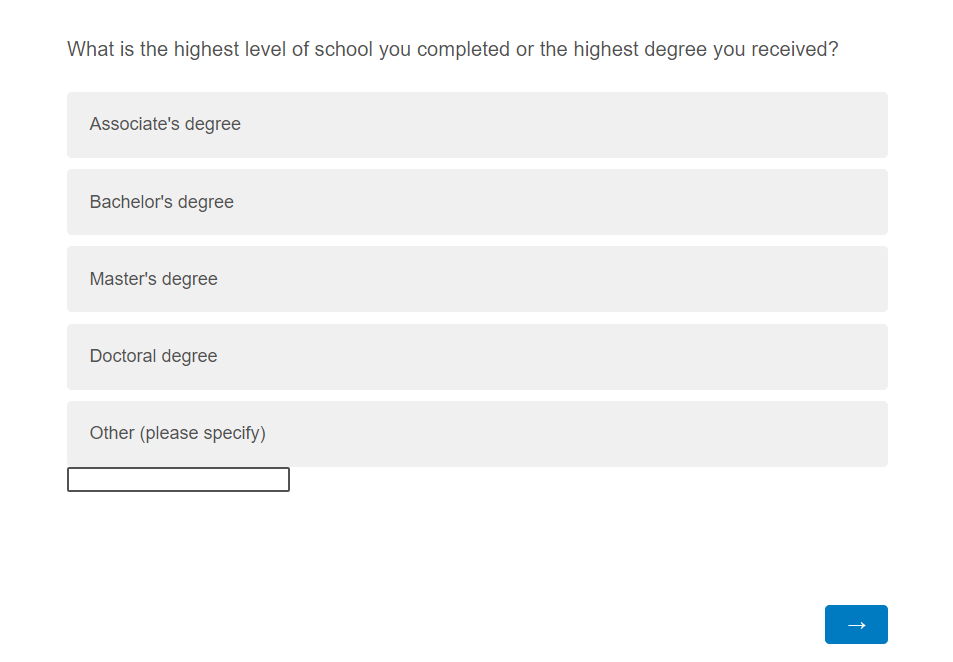 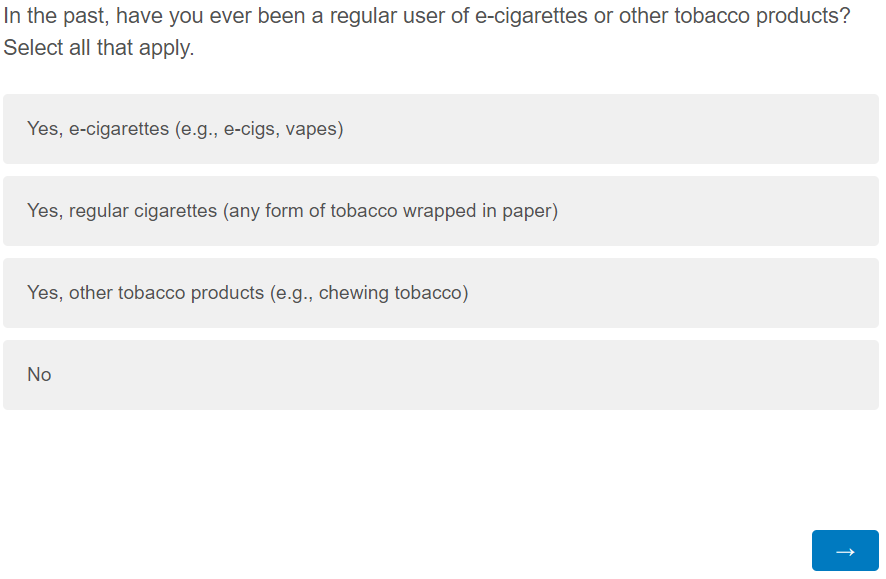 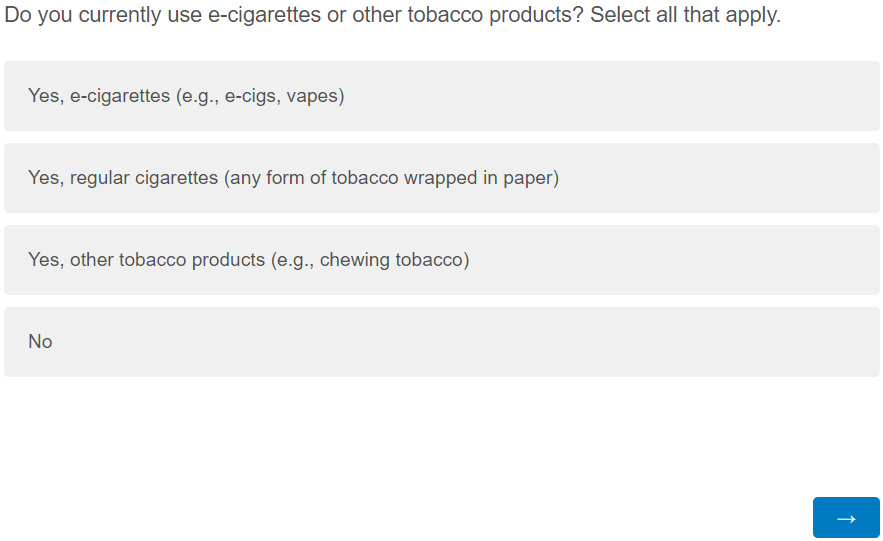 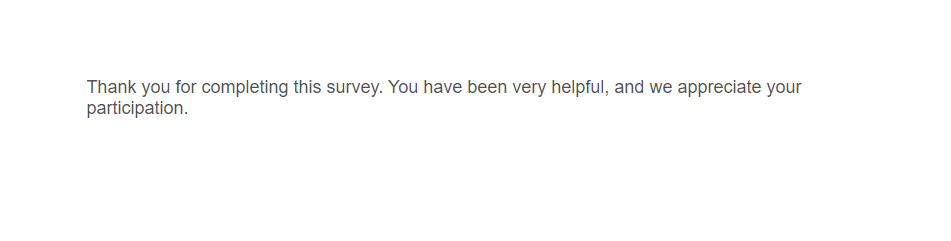